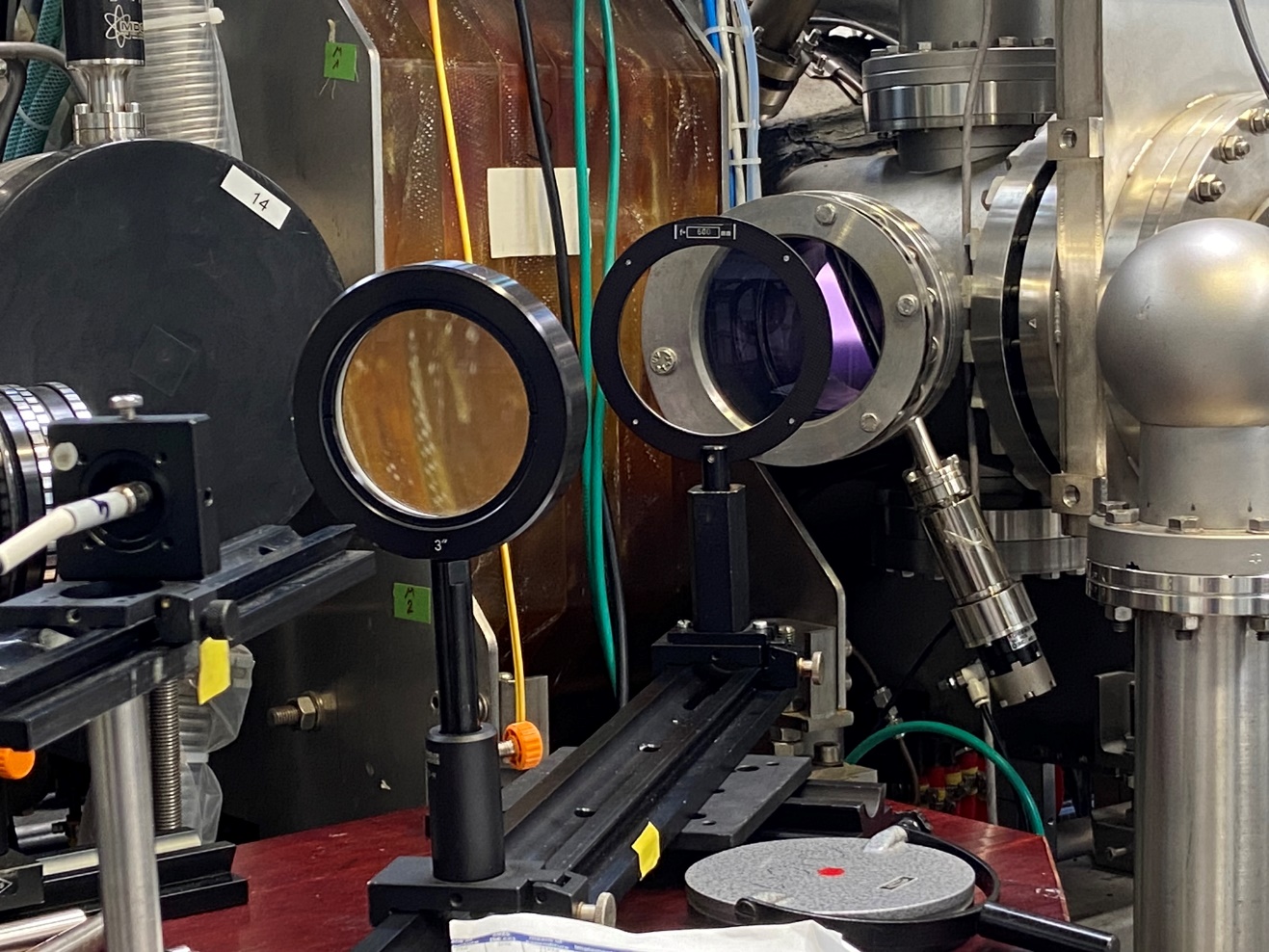 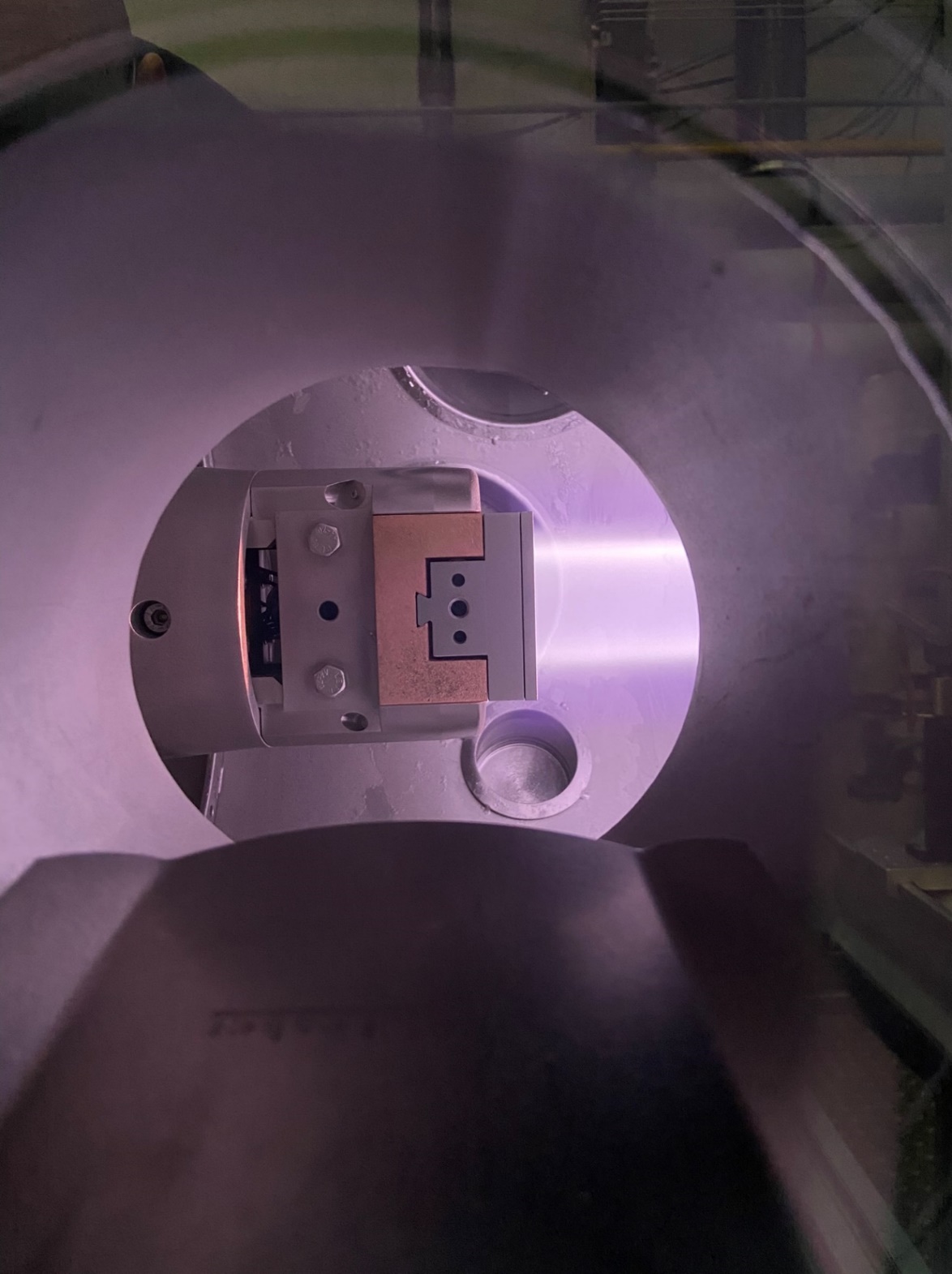 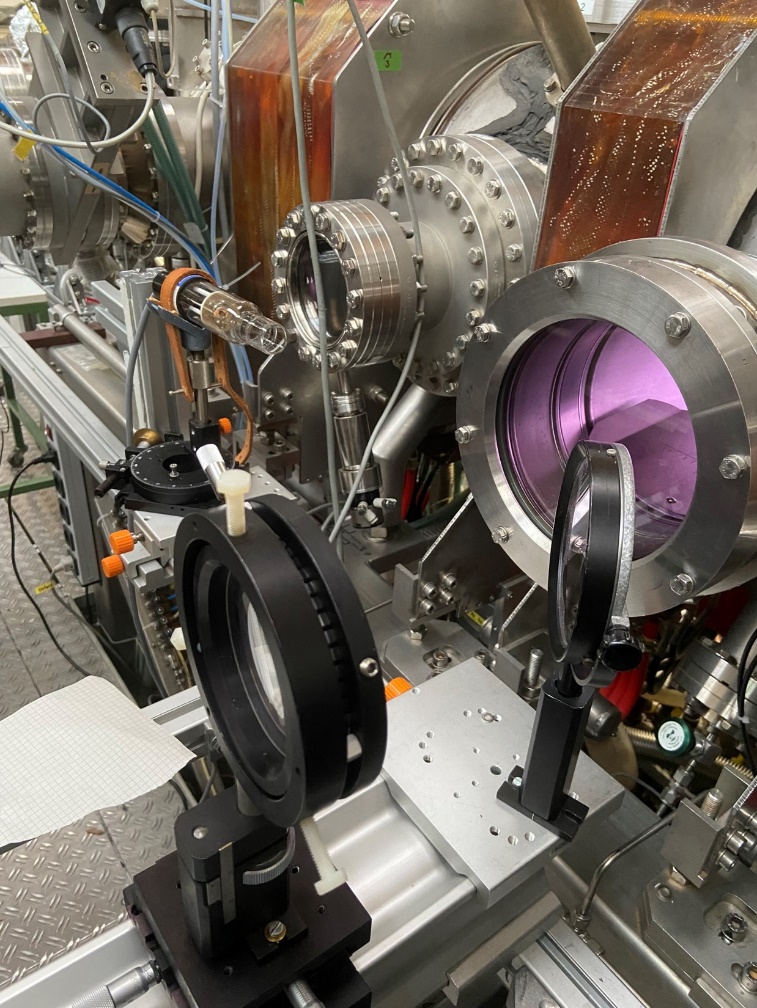 Sputtering of boron layers in PSI-2
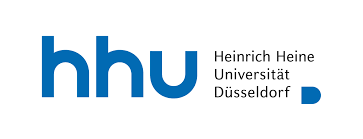 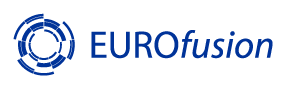 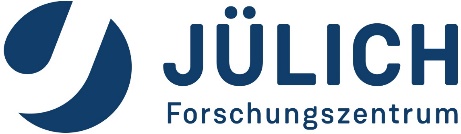 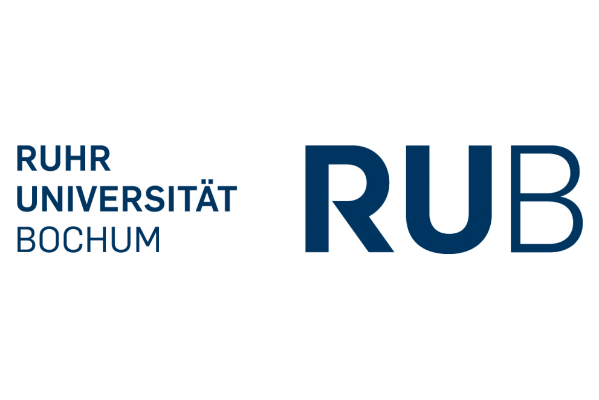 W-targets with boron layer – fabrication
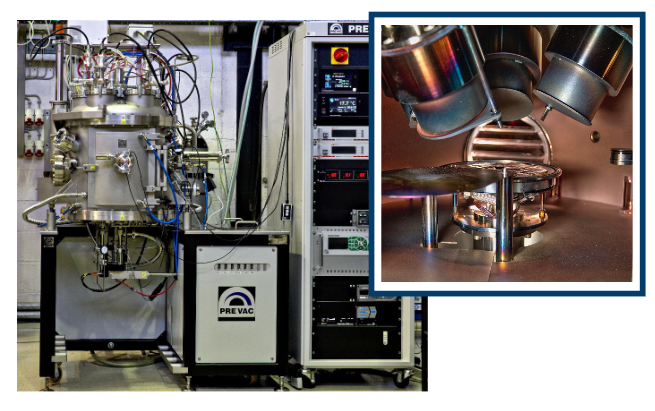 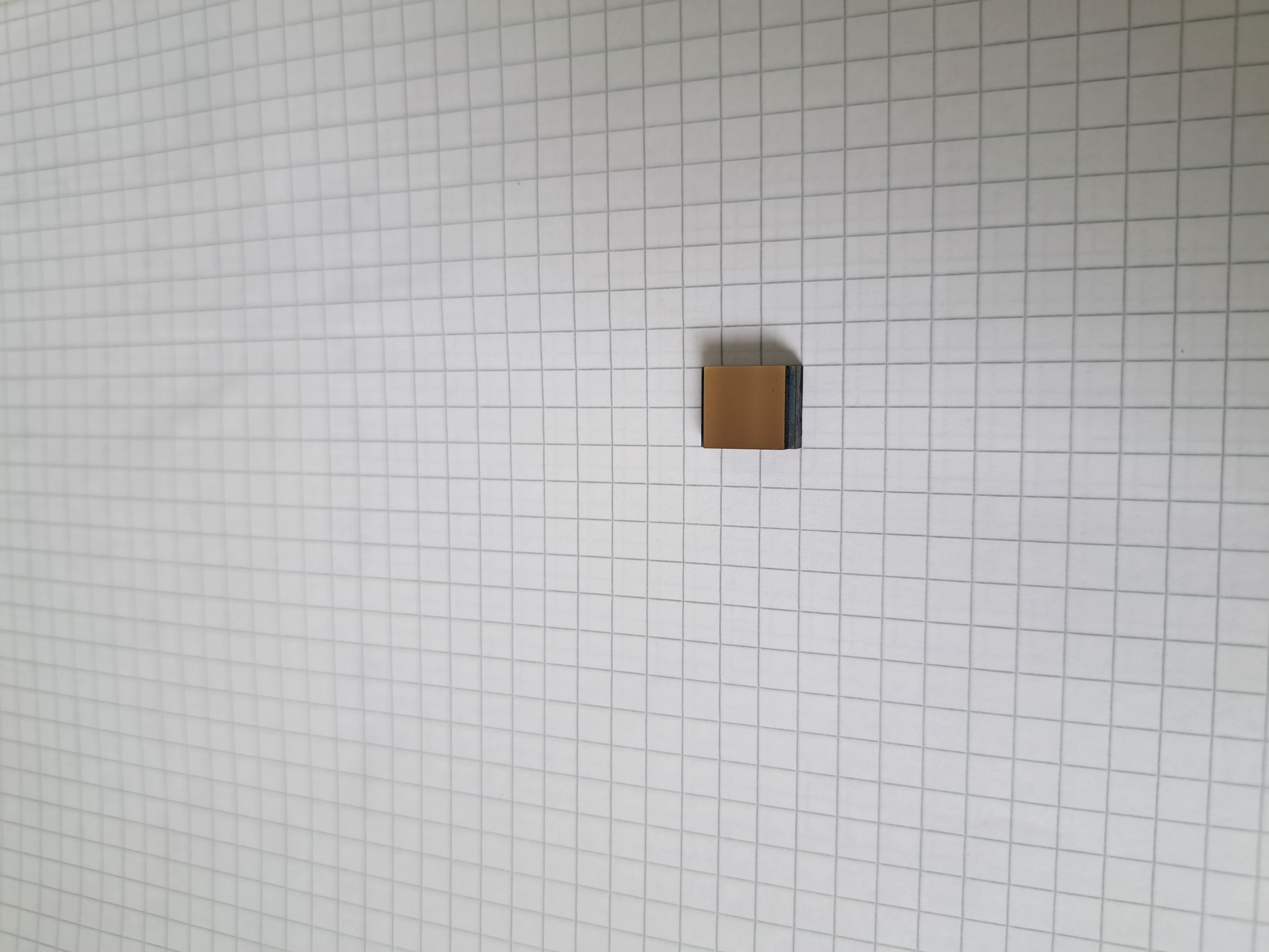 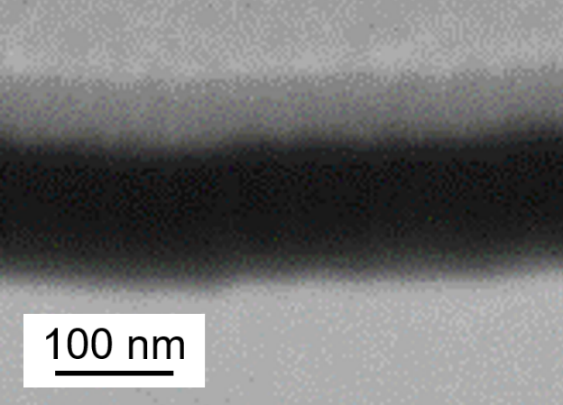 SEM (FIB)
Pt
B
W
Mounted in    PSI-2 sample holder
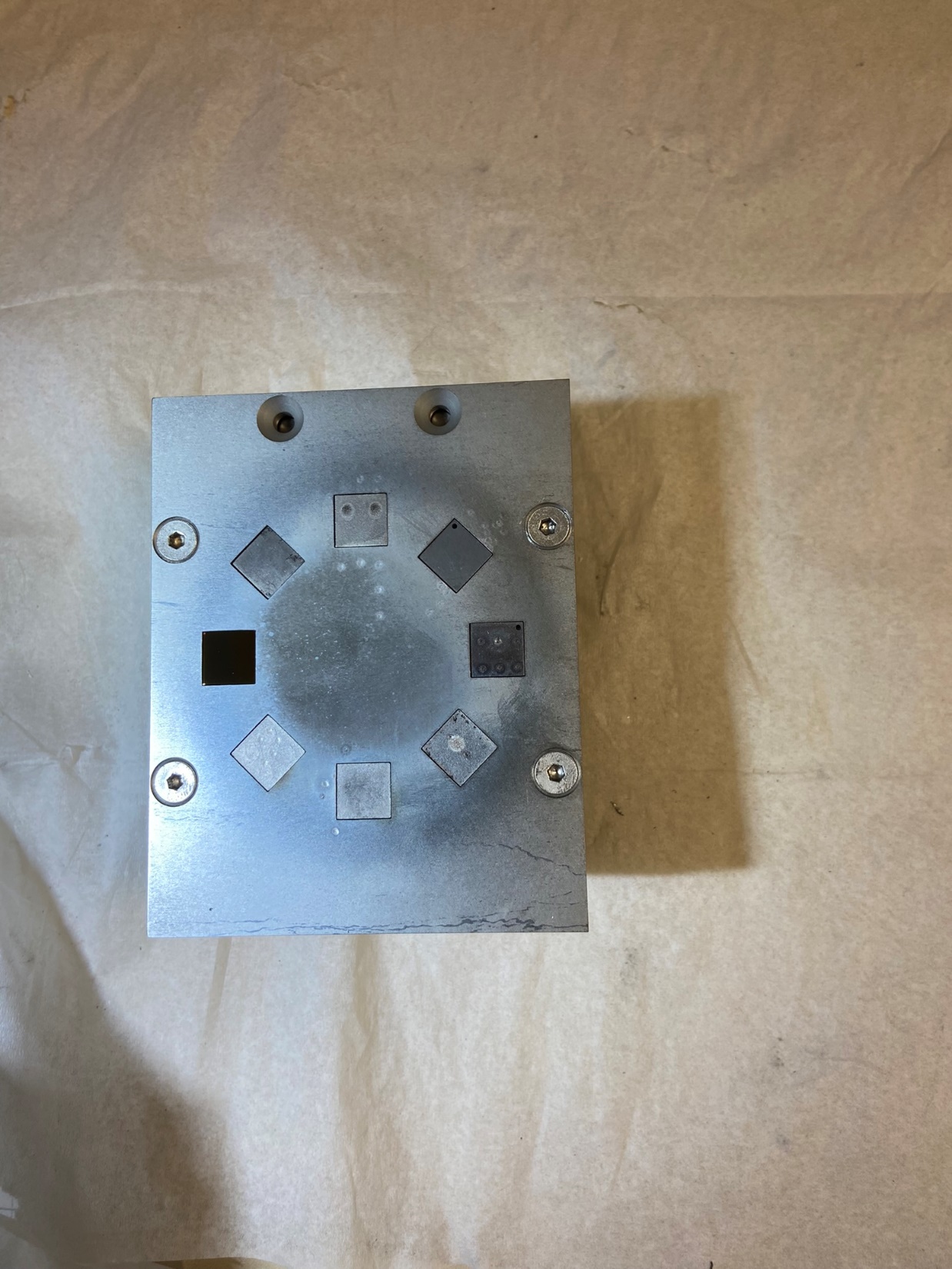 B
W
W
RF Ar discharge + B target, ~ 6 h deposition
 
~115 nm B layer on polished and annealed W PSI-2 substrates
Mo mask
W
W
W
W
W
1
Erosion channels of boron at PSI-2
Molybdenum mask
D plasma
Resonant BD band spectrum at 432.8 nm
BD formation
Chemical sputtering
Dissociation
~ 115 nm Boron
Tungsten
Physical sputtering of B
Resonant B I lines at 250 nm
Molybdenum mask
2
B I spectroscopy: line selection
Physical sputtering of B
Only B I 2s22p
Grotrian diagram of B I
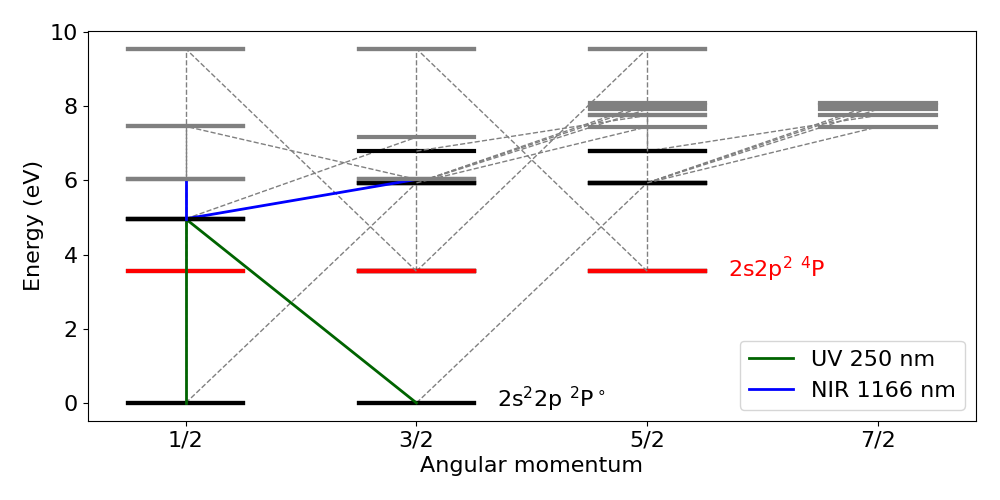 Resonant line with the longest wavelength:

UV 250 nm!
3
Plasma parameters and optical setup
Diagnostics
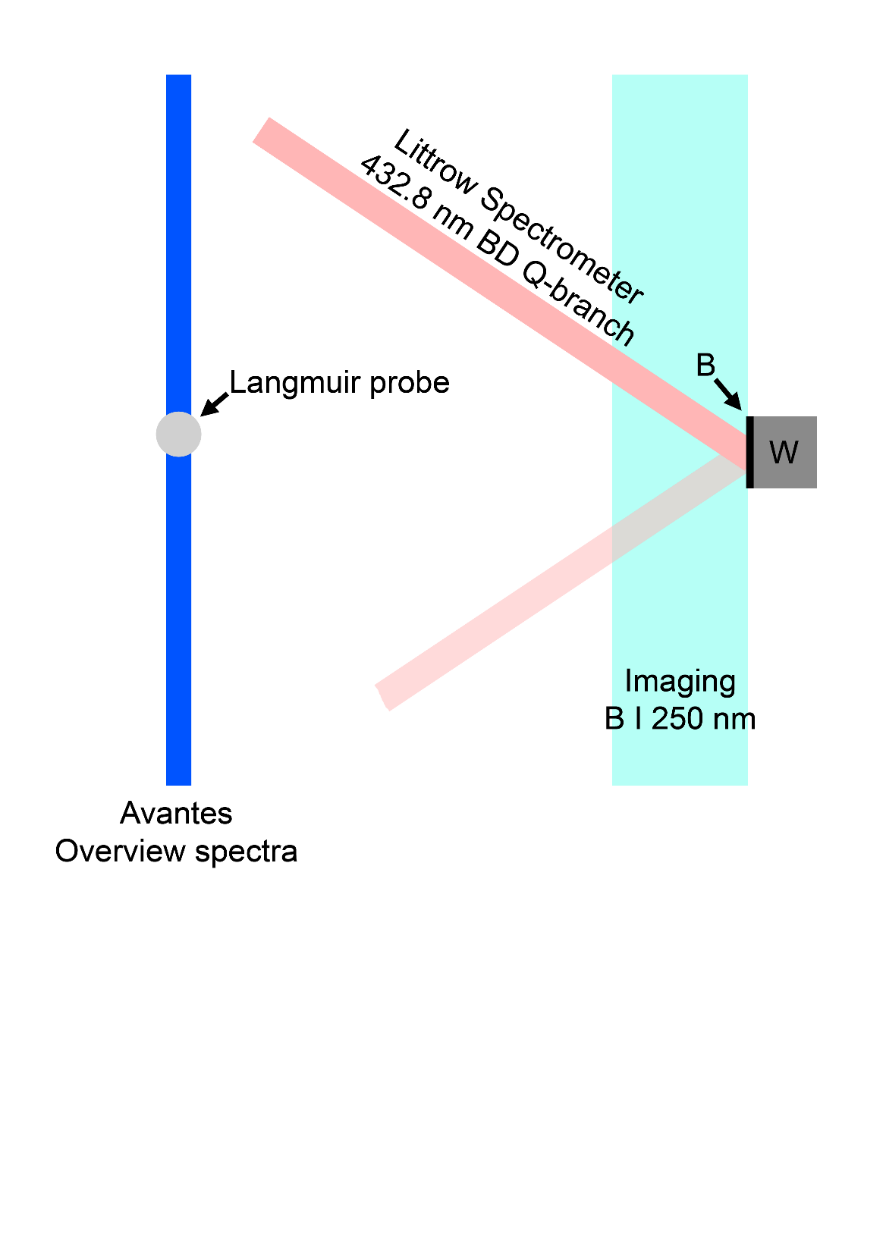 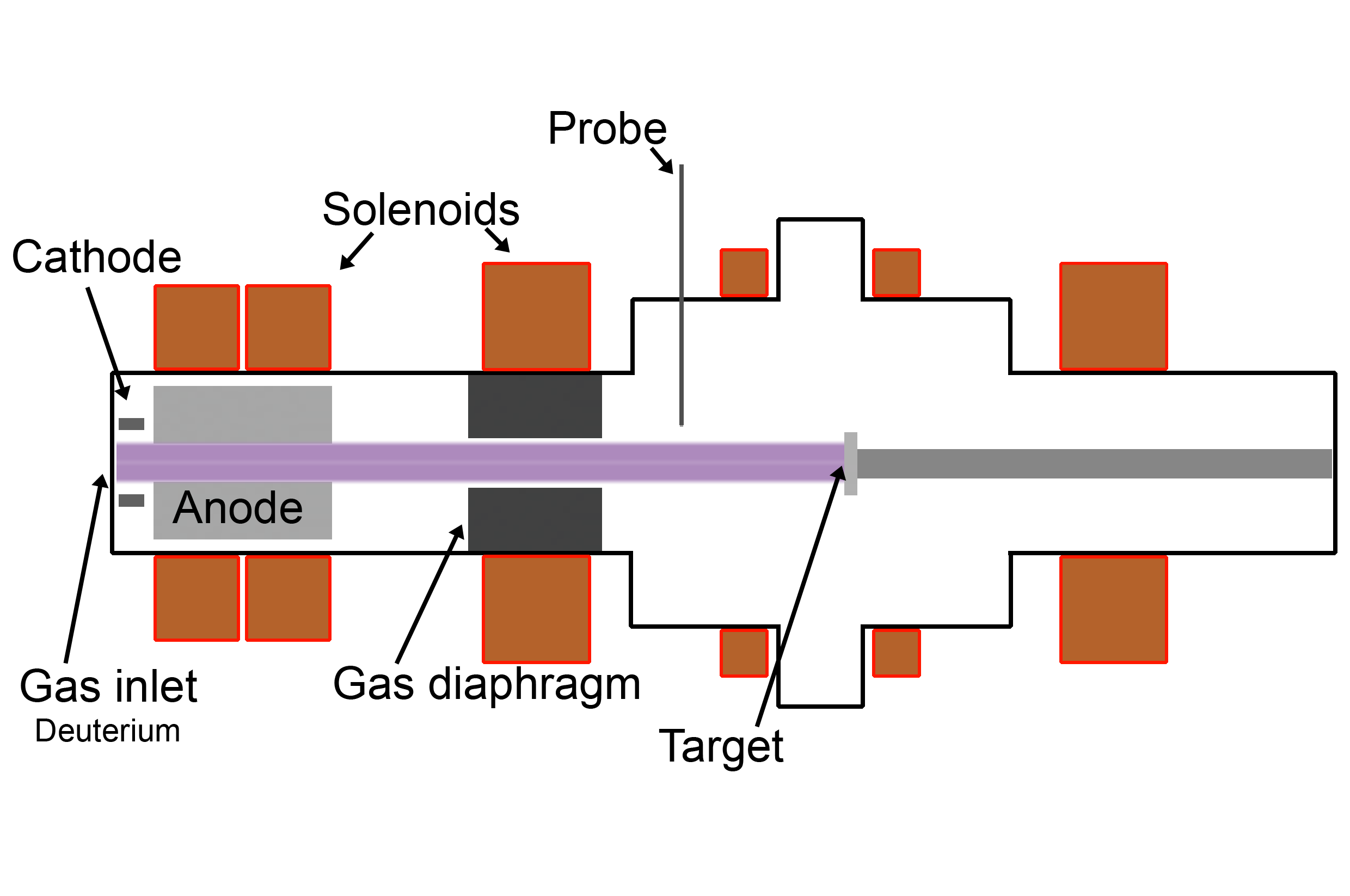 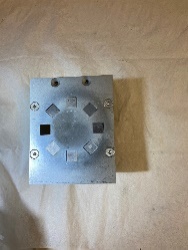 Littrow: VIS
Czerny-Turner: UV
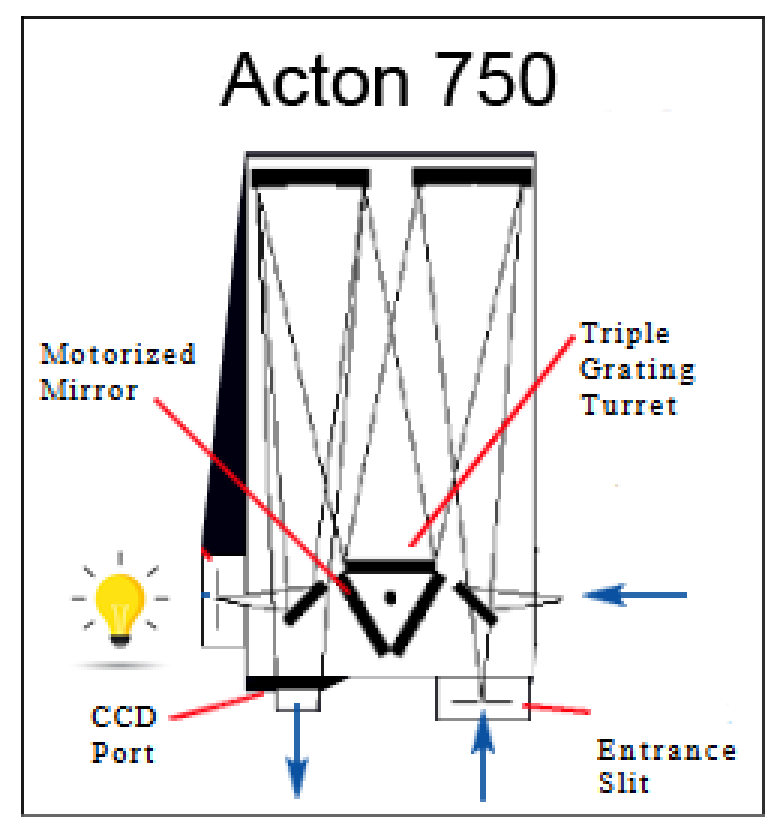 4
Calibration of the imaging spectrometer
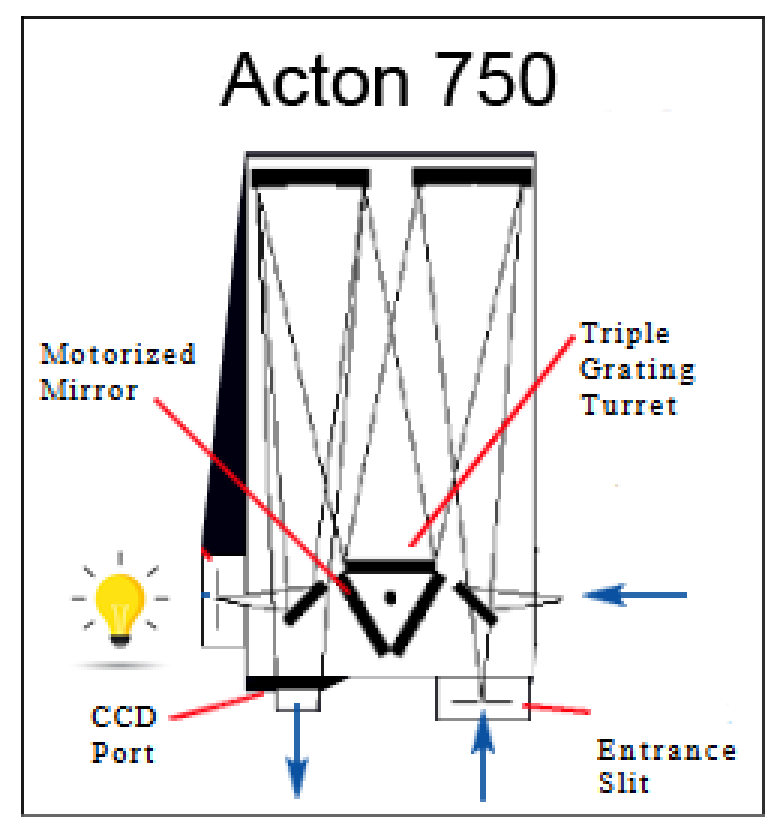 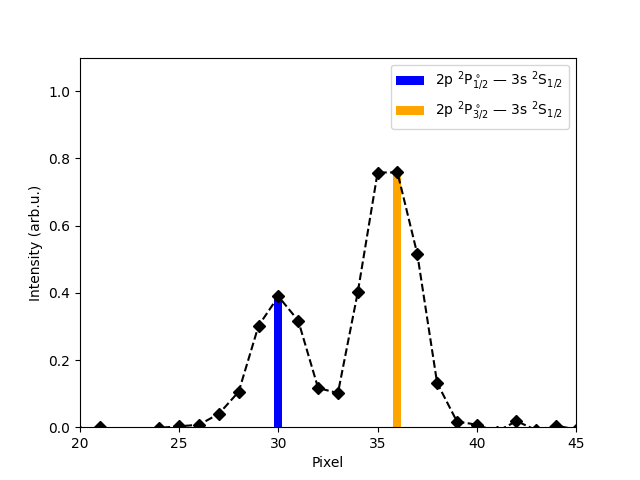 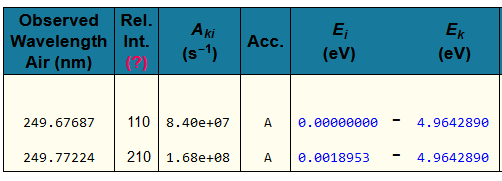 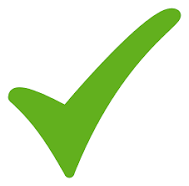 UV 
holographic grating
*
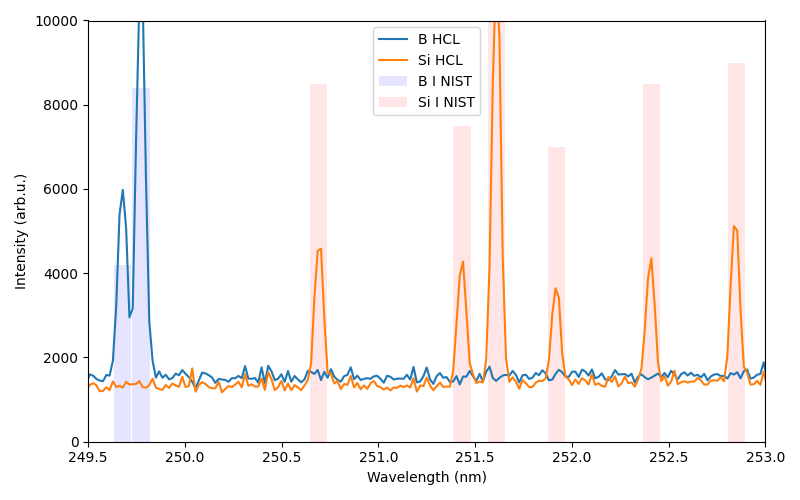 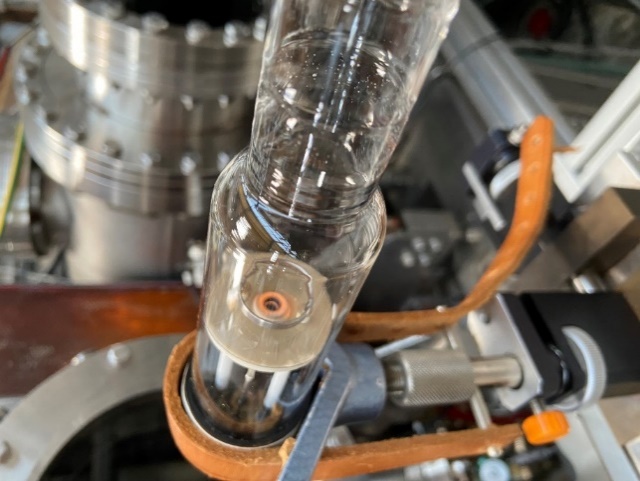 PSI-2/ Hollow cathode lamp(HCL)
UV-Optics
5
Spectroscopic time-of-flight measurements: B I 250 nm
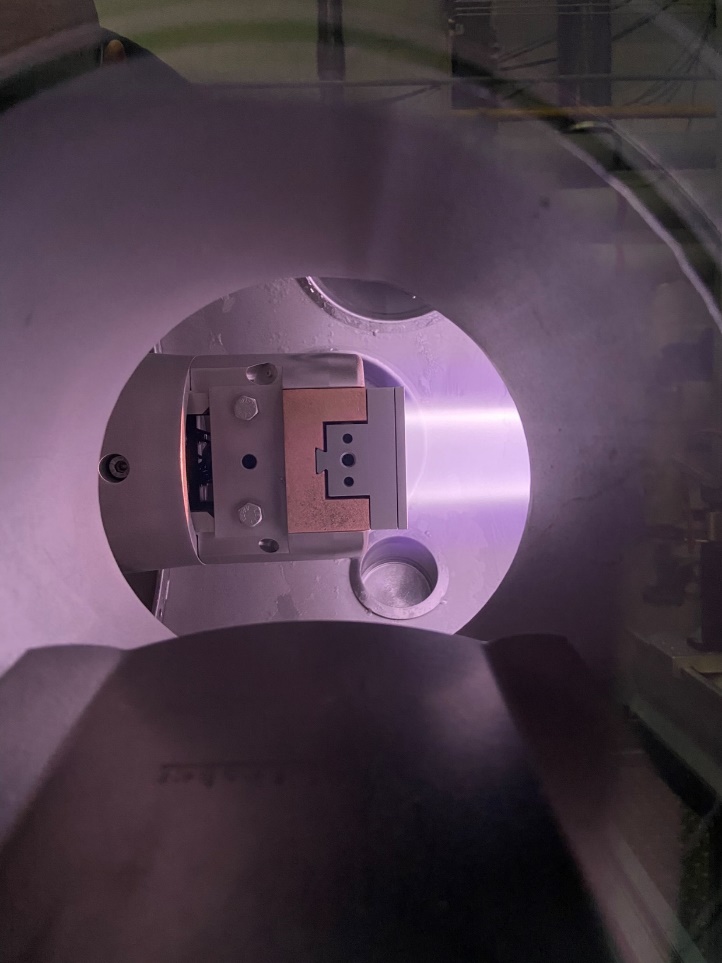 Spectrum detect by the imaging spectromter @ 80 V Bias
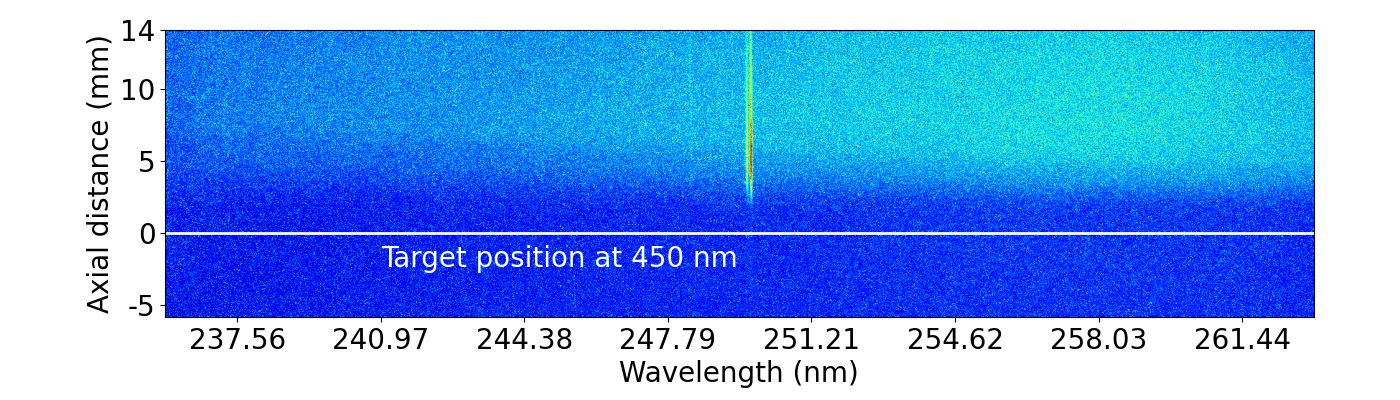 Plasma on
B I 250 nm lines
Edge @ pos 2123 mm and 450 nm
Backlight illumination
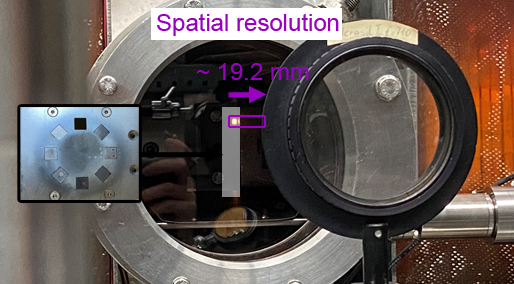 6
Erosion monitoring using B I 250 nm
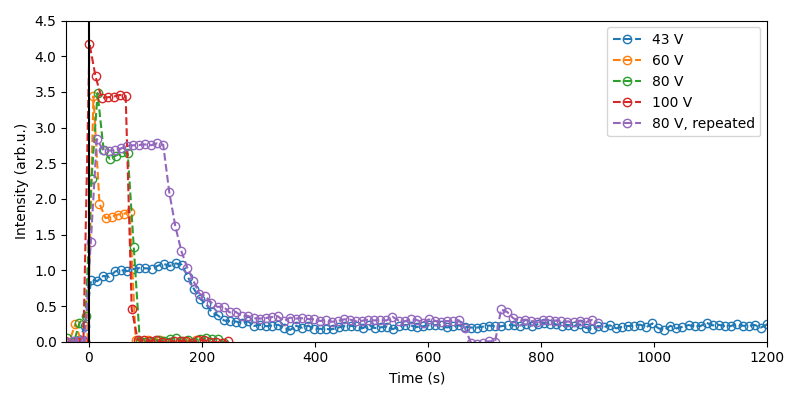 Complete erosion ~ 20 min
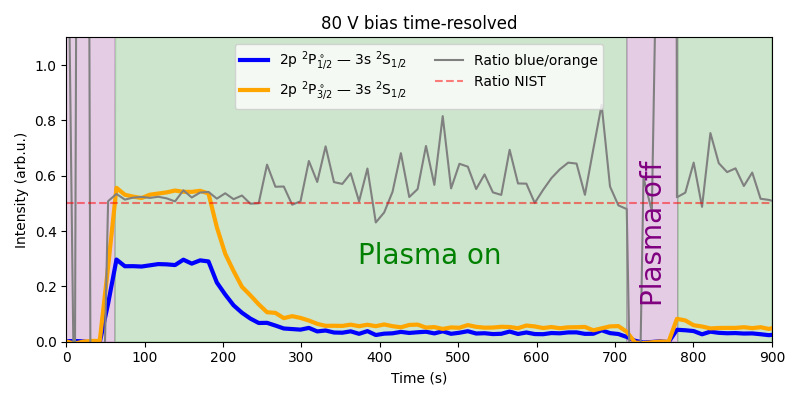 Partial erosion: 70 s
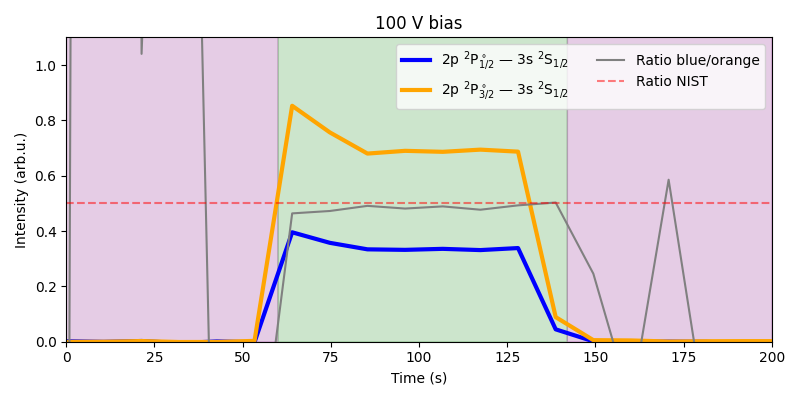 Observations

Line intensity grows when increasing the bias
Experiments reproduce nicely (green, purple)
Sharp decay of line intensity after ~150 s

Weak B I signal remains even after 20 minutes!
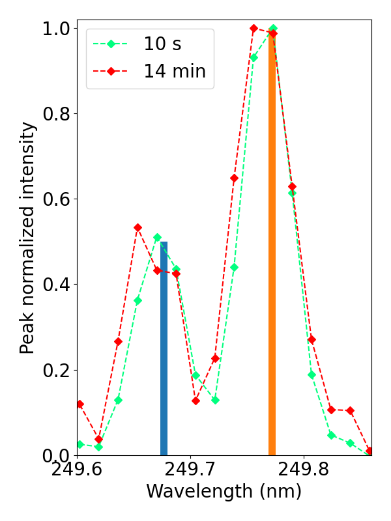 7
Measuring O I lines
LOS B
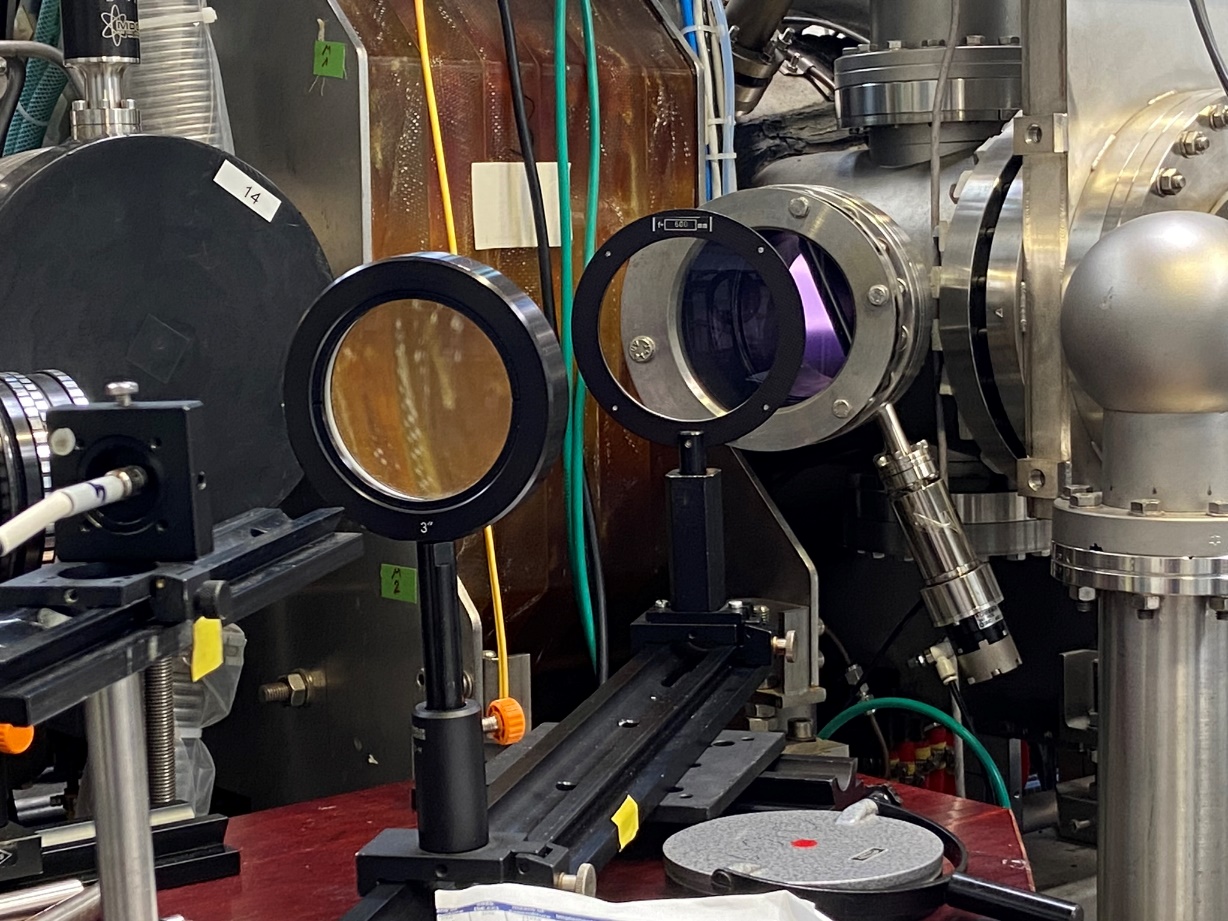 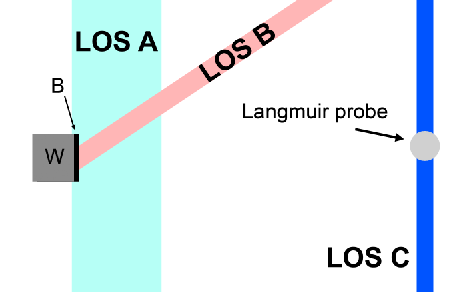 Avantes USB
Channel 4: 
679 nm – 889 nm
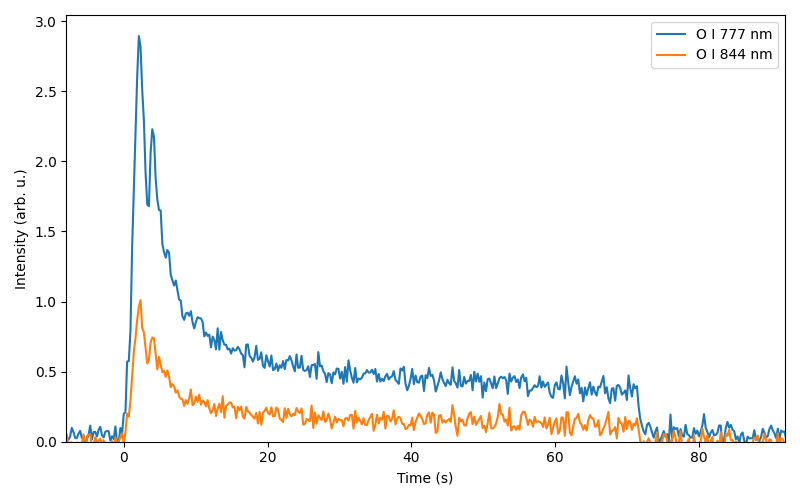 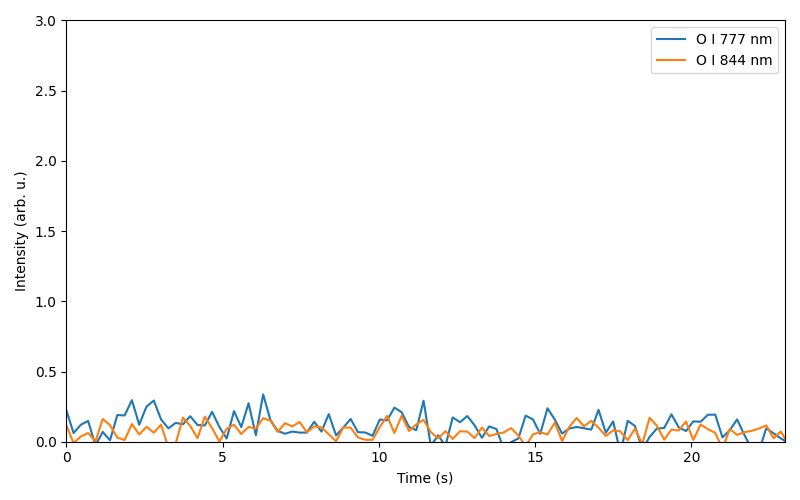 Plasma on
Plasma off
Plasma off
Without boron
LOS B
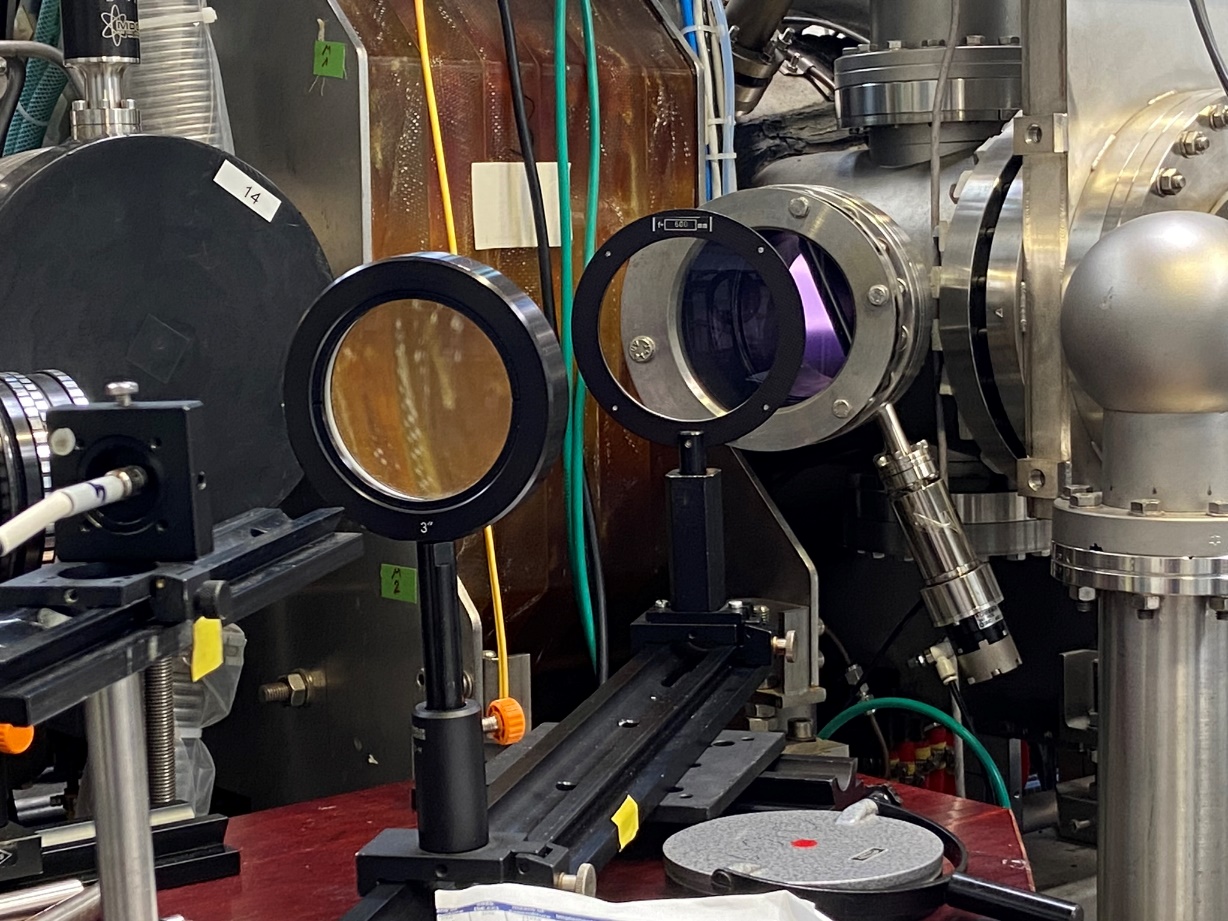 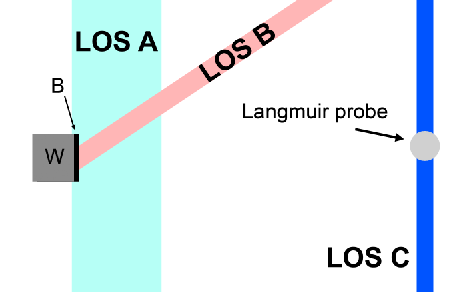 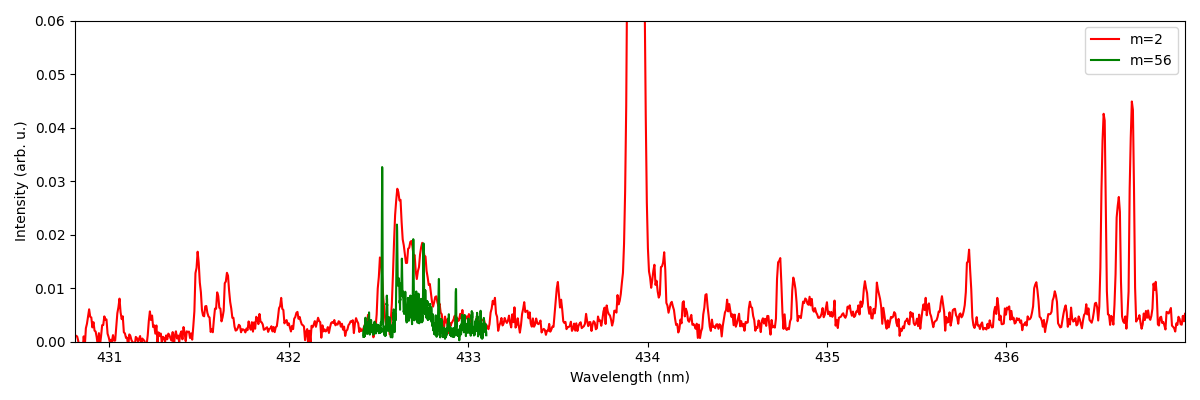 1200 grooves/mm
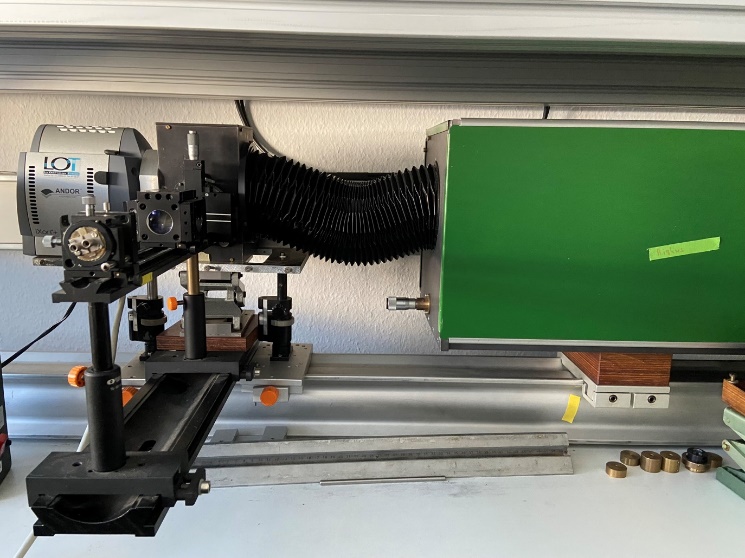 79 grooves/mm
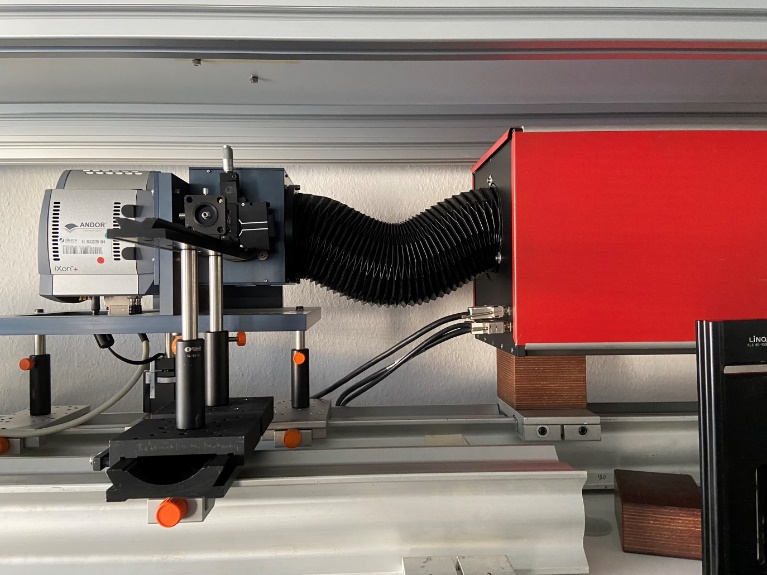 8
Blue: First 4min (Erosion of Boron layer)
Red:  Last 4min (No Boron layer)
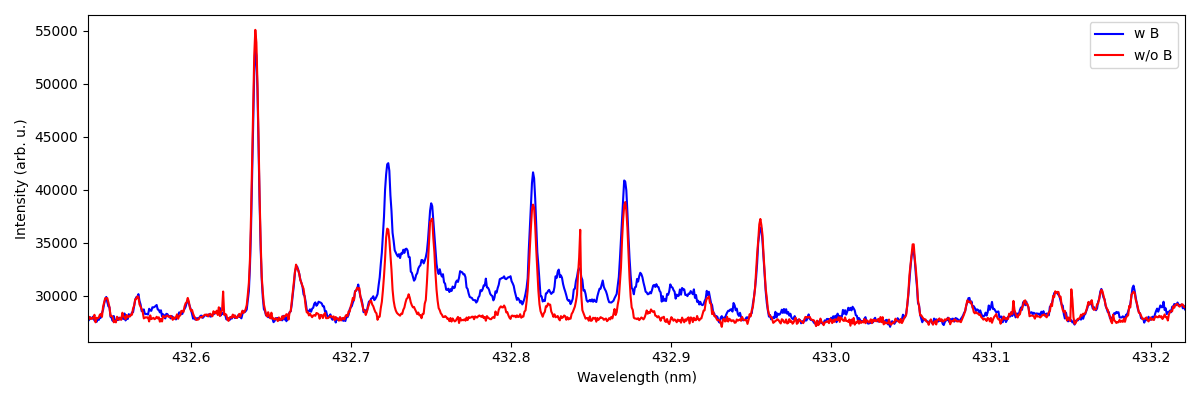 Molecular constants from
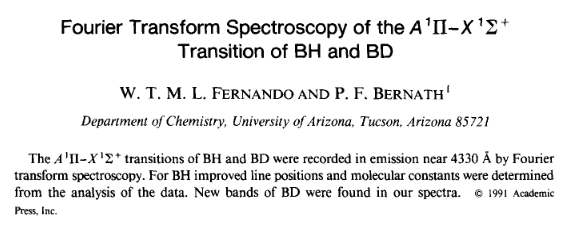 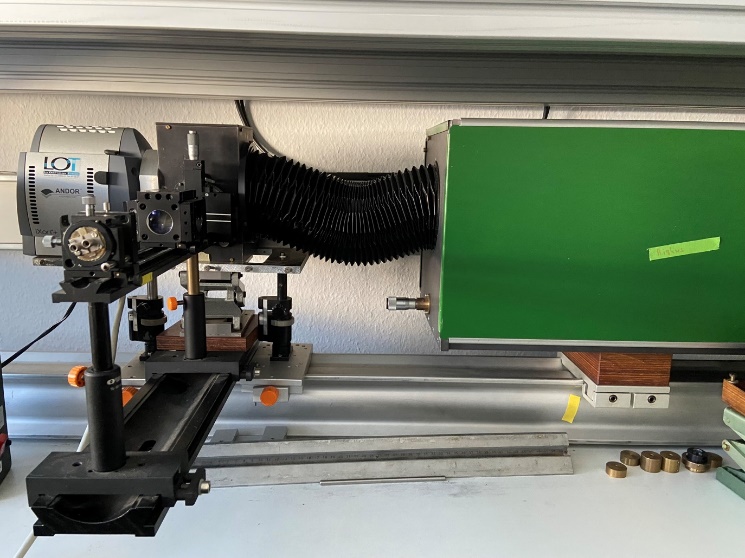 79 grooves/mm
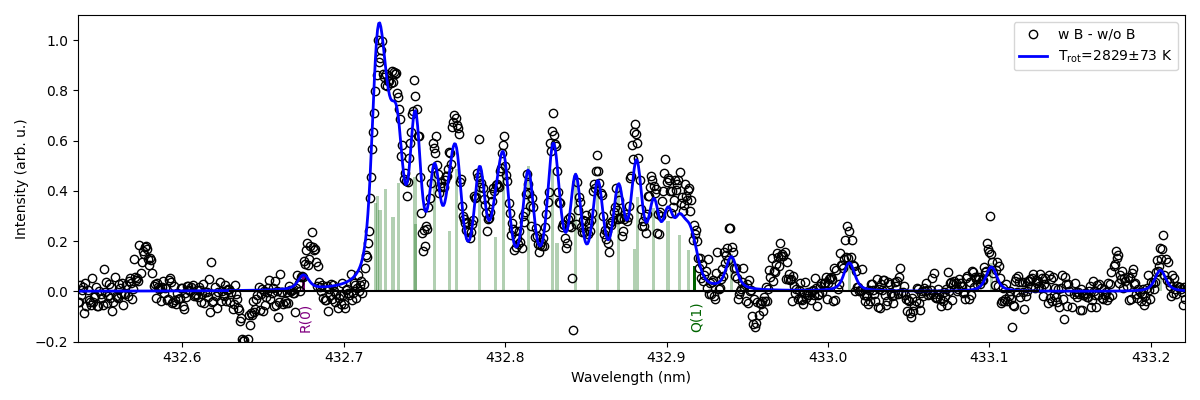 9
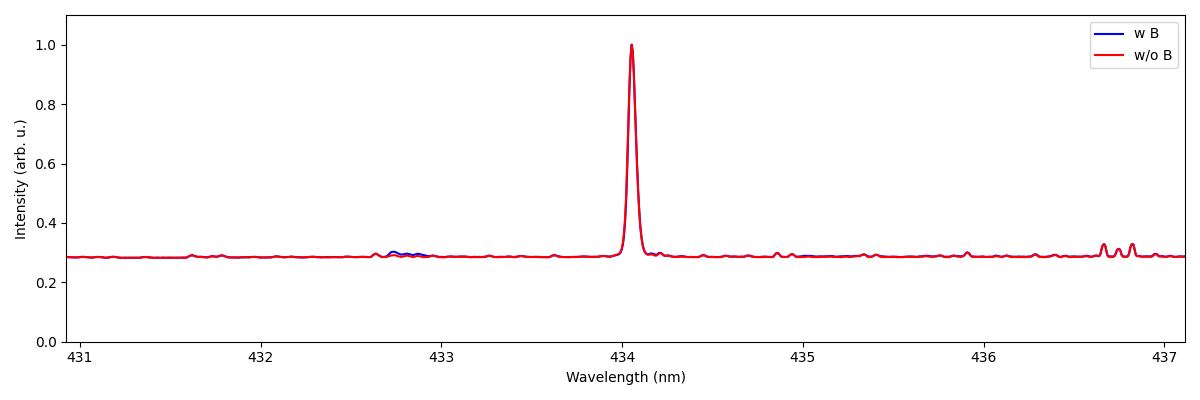 Blue: First 222 s (Erosion of Boron layer)
Red: Last  222 s (No Boron layer)
Spectral order m=2

10 s integration time gives sufficient BD signal!
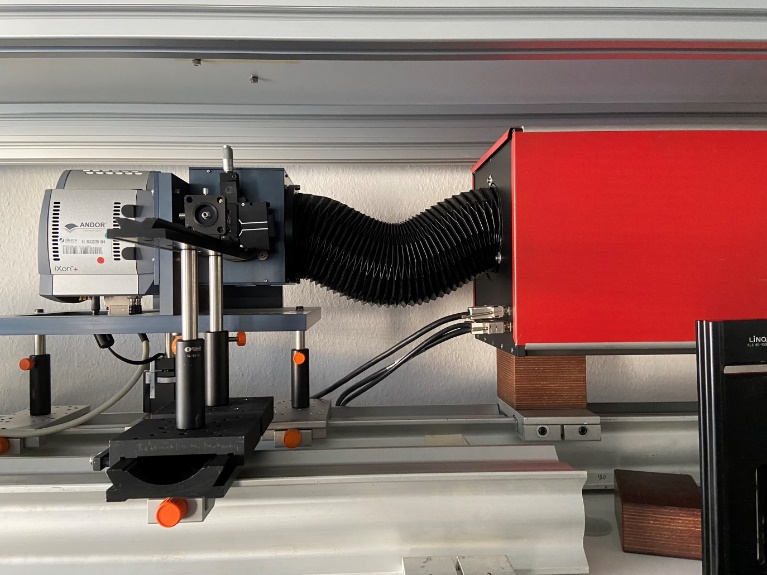 1200 grooves/mm
Rotational temperature differs by less than 3% compared to
Measurement of rotational temperature
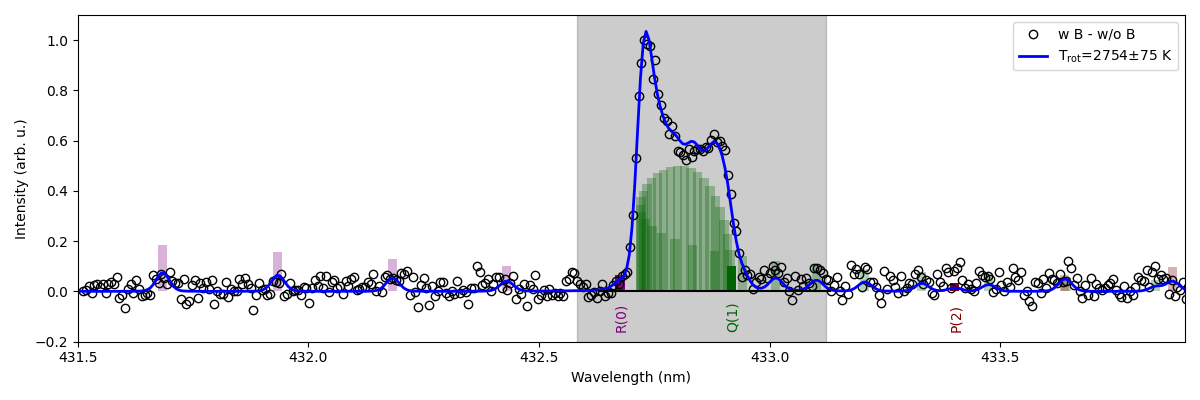 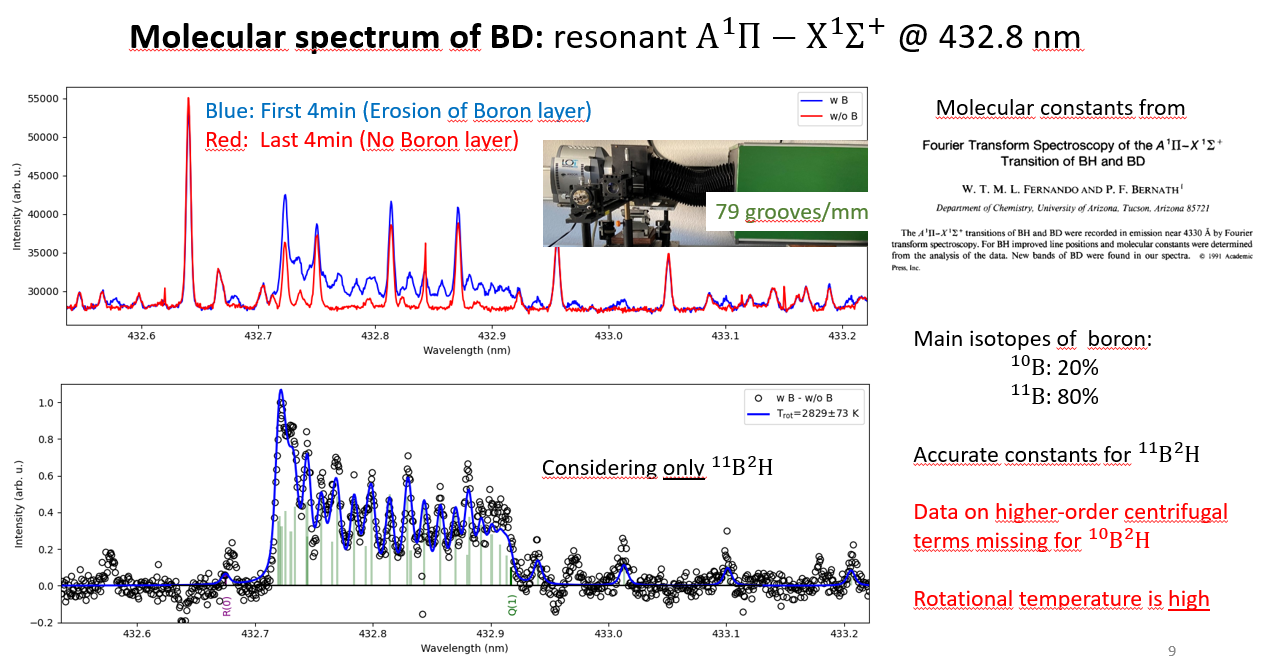 10
Time-resolved fit
Rotational temperature
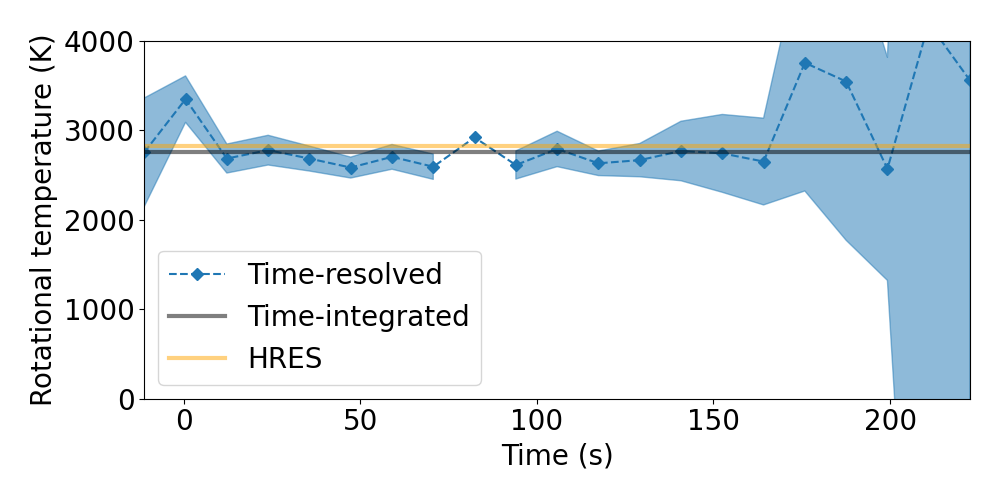 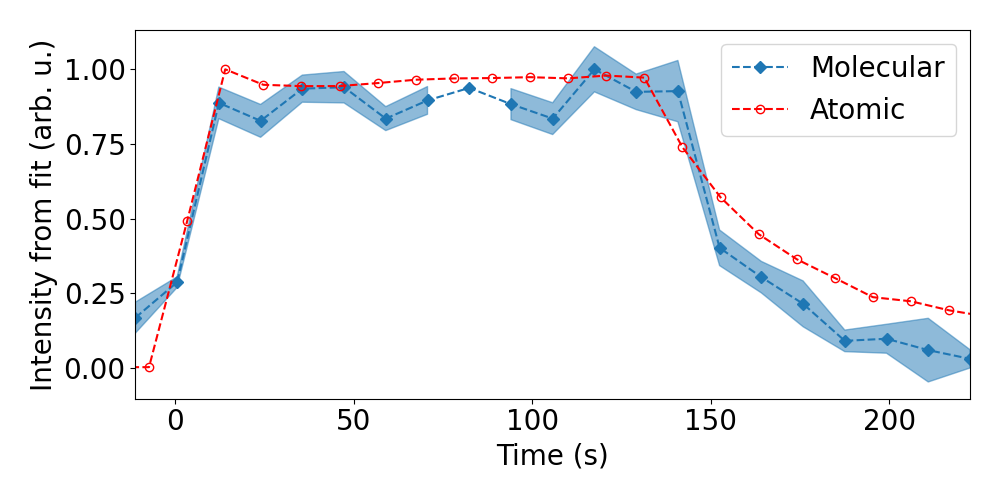 11
Erosion rates of thin boron layers in PSI-2
Before PSI-2 plasma
After PSI-2 plasma
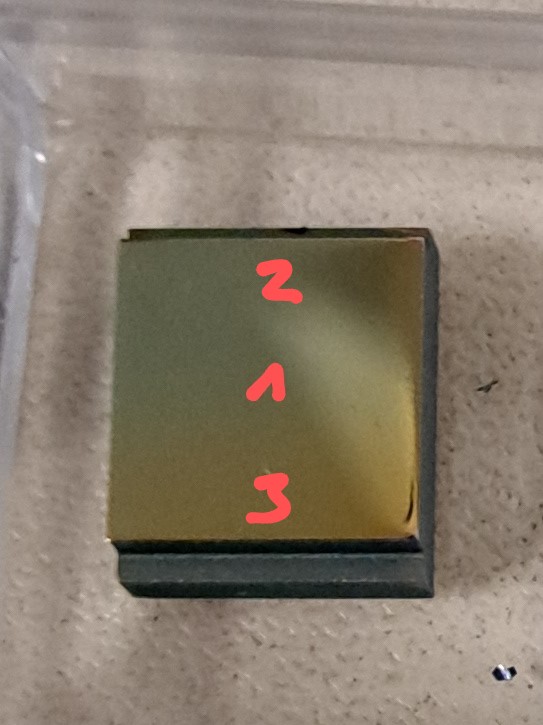 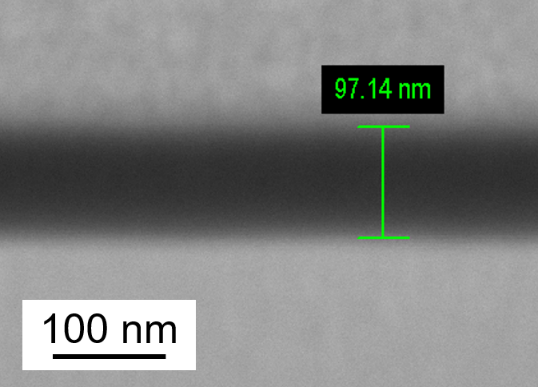 SEM (FIB)
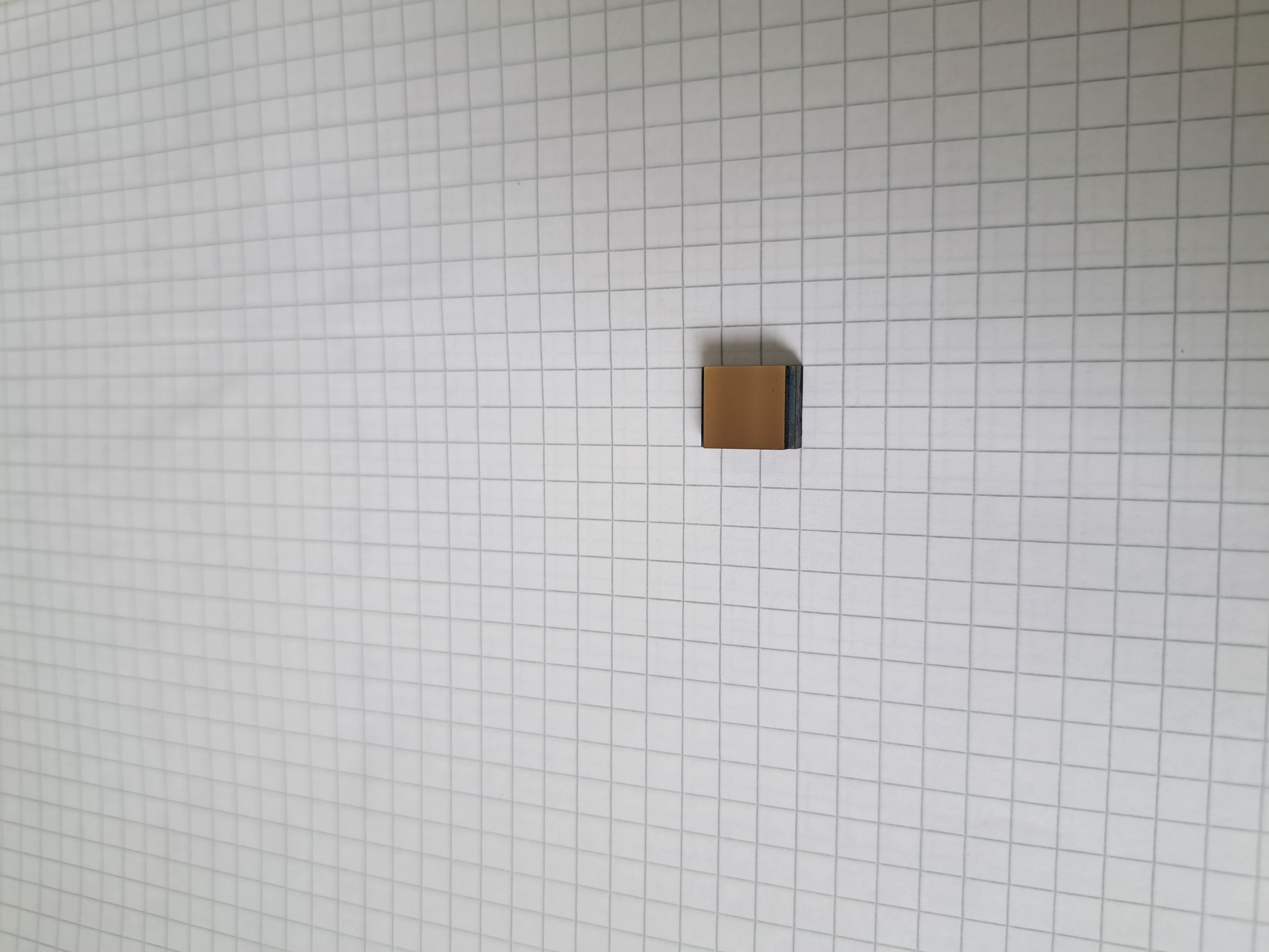 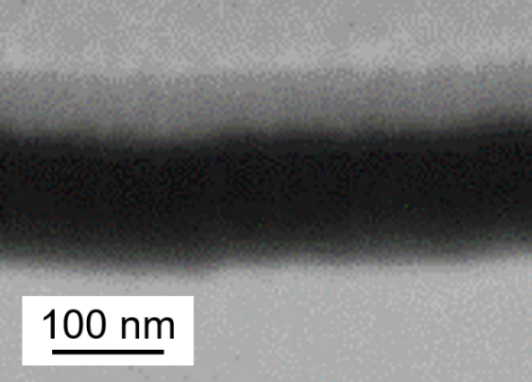 SEM (FIB)
Pt
B
@ Pos. 3
W
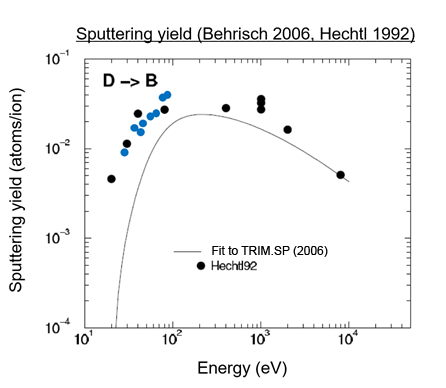 Behrisch 2006; TRIM.SP (binary collision approximation)

Hechtl 1992; graphite samples with plasma sprayed boron

	mass loss

PSI-2 2024; Magnetron sputter deposited boron
	
	Focused ion beam + Secondary electron microscopy
PSI-2 2024
12
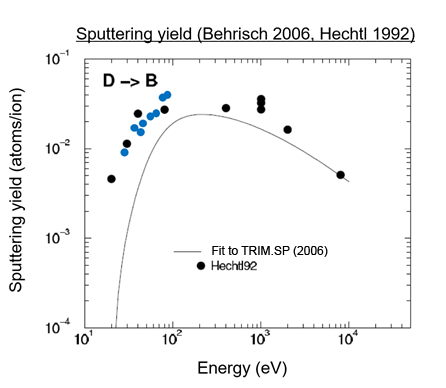 Conclusion
Boron layers with ~ 115 nm thickness erode within approx. 150 s at PSI-2

Erosion rates agree well with those from Hechtl 1992
PSI-2 2024
Atomic (UV) and molecular (VIS) spectroscopy with time resolution of 10 s achieved!
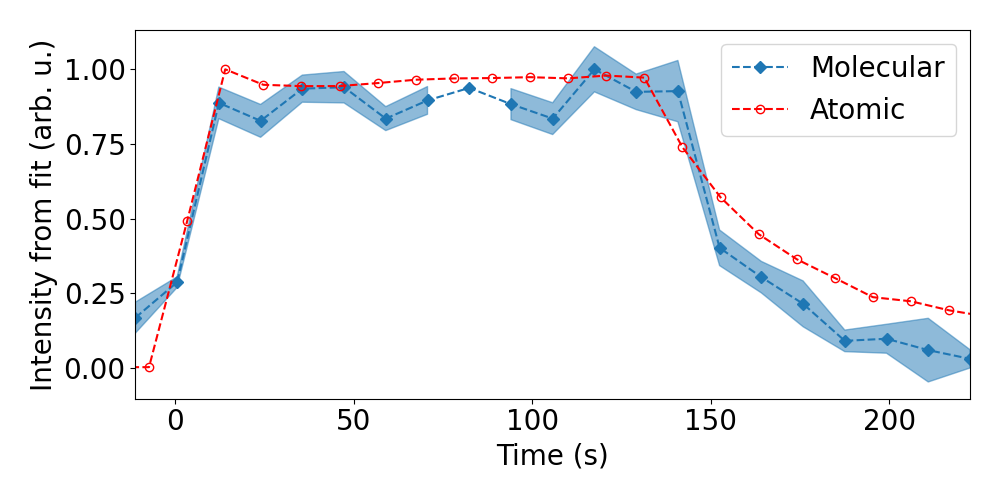 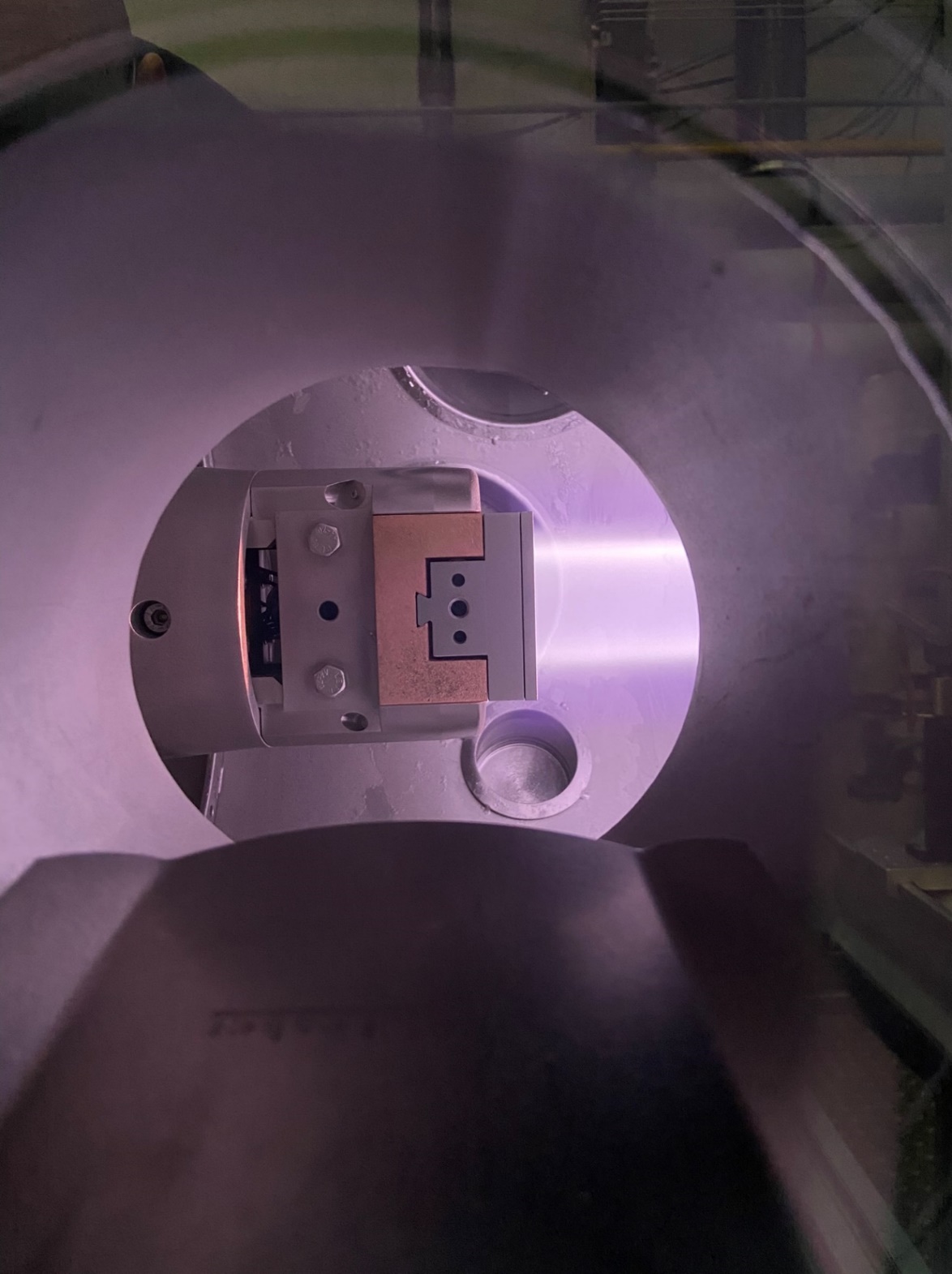 13
Outlook
Molecular spectroscopy:

Influence of target temperature on BD signal + rotational temperature
Atomic spectroscopy:

Upgrade Littrow to UV – first spectra of a B HCL









 Information on the velocity & angular distribution function

Attempt measuring the NIR line at 1166 nm
Can we distinguish the isotopes of boron @ PSI-2?
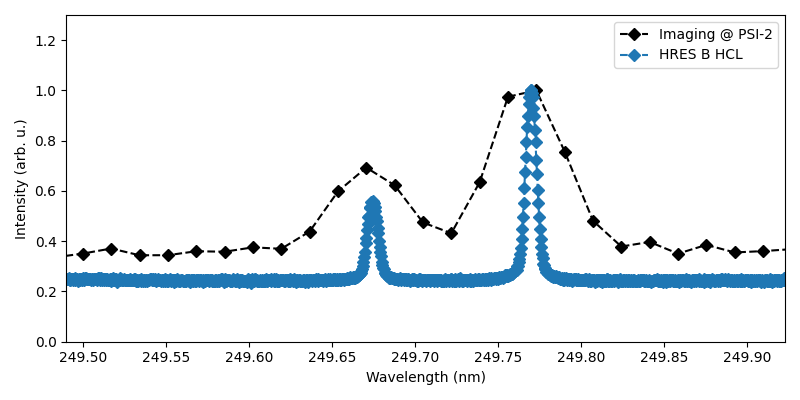 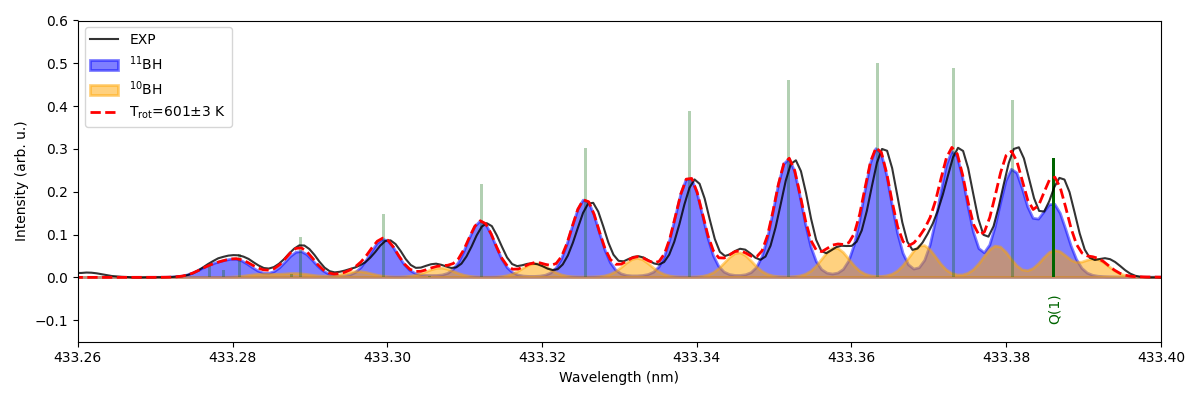 E.g. B HCL, BH Q-branch
BH and BD spectra during isotope exchange
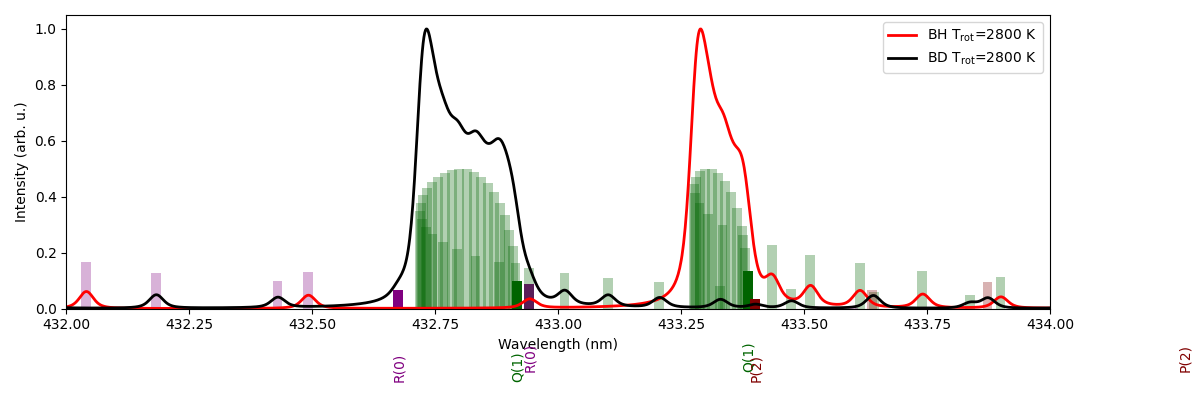 Simulation:
BH and BD are distinguishable
14
Initial estimate of the time scale
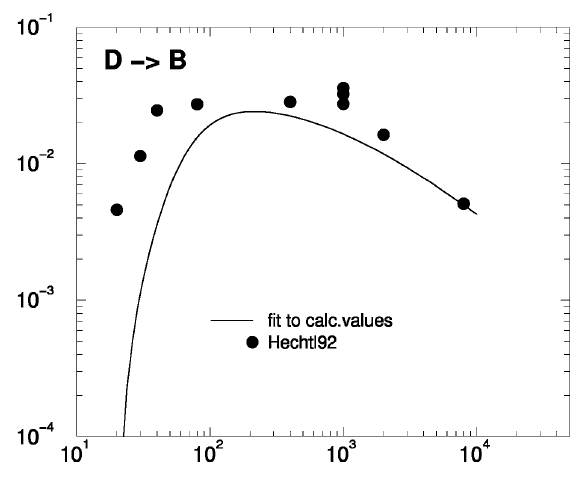 ~ 40 s for 100 nm!
A Simple Sputter Yield Calculator
IAP/TU Wien Surface Physics Group
100 eV D -> B: 0.0321
Molecular spectroscopy: BD
LHD: T. Kawate et al 2022 Nucl. Fusion 62 126052
S Brezinsek et al 2007 Phys. Scr. 2007 40
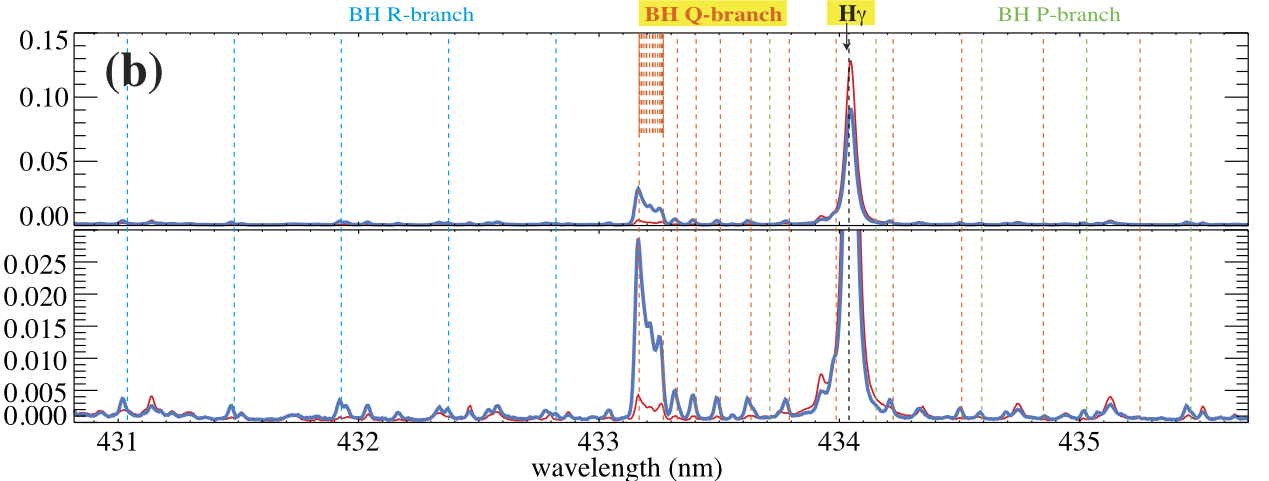 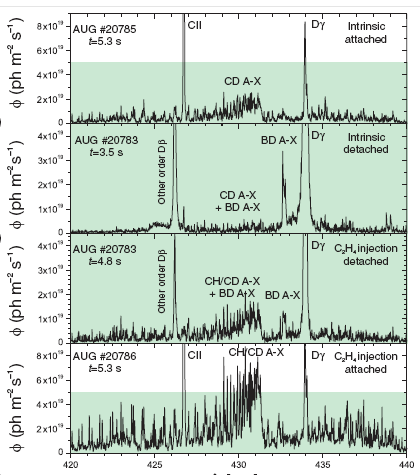 TEXTOR
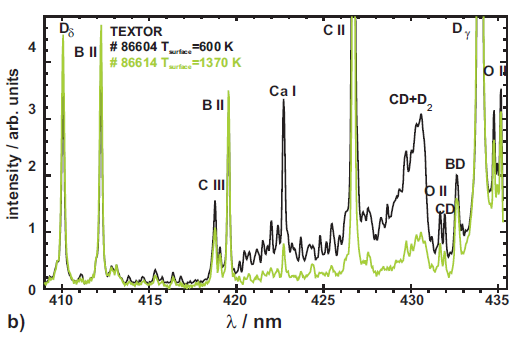 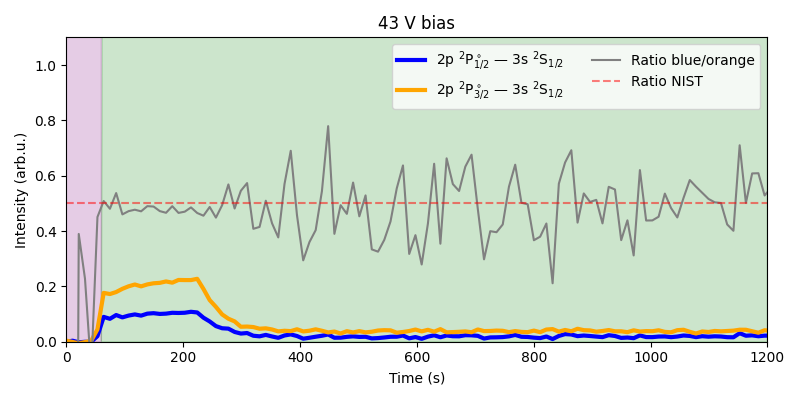 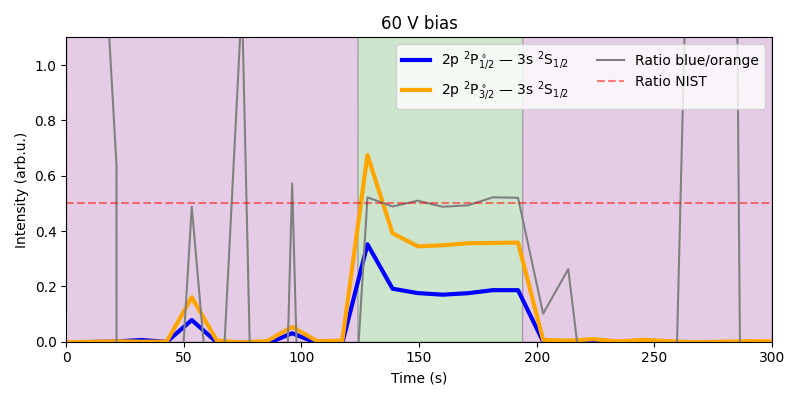 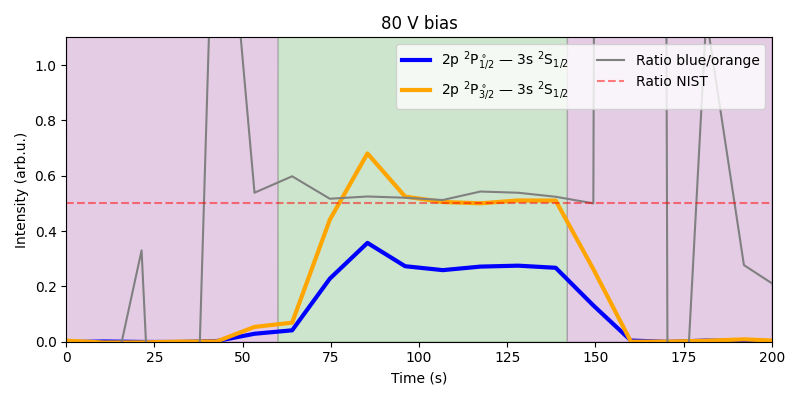 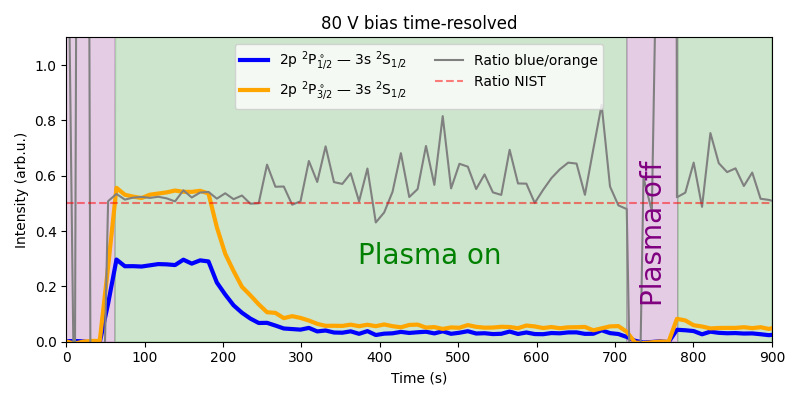 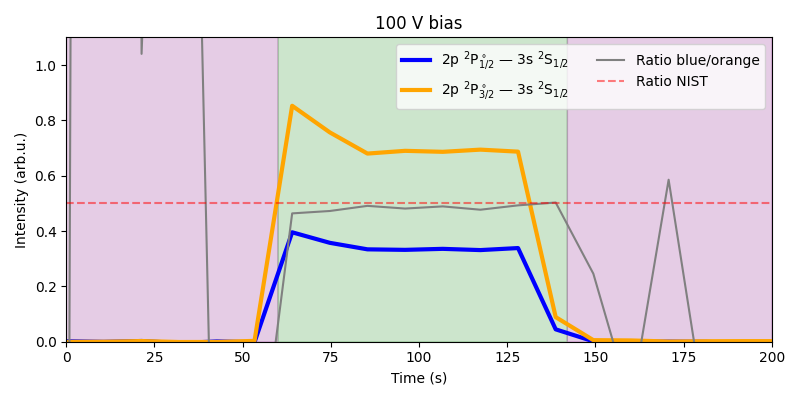 Boron signal appears even after ~ 12min
Potentially due to redeposition!
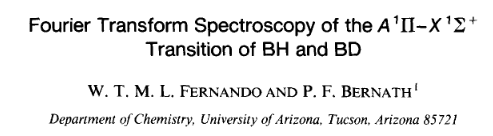 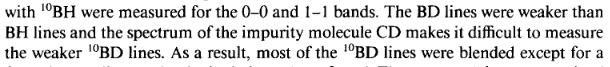 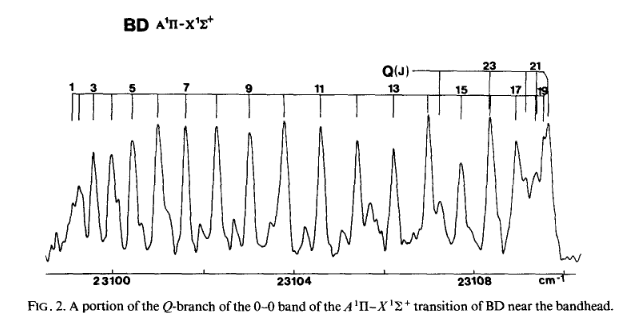 Ground state
Boltzmann distribution & Hönl London factors
(E.g. Eqs. (IV,81 -83) Herzberg, Spectra of Diatomic molecules)
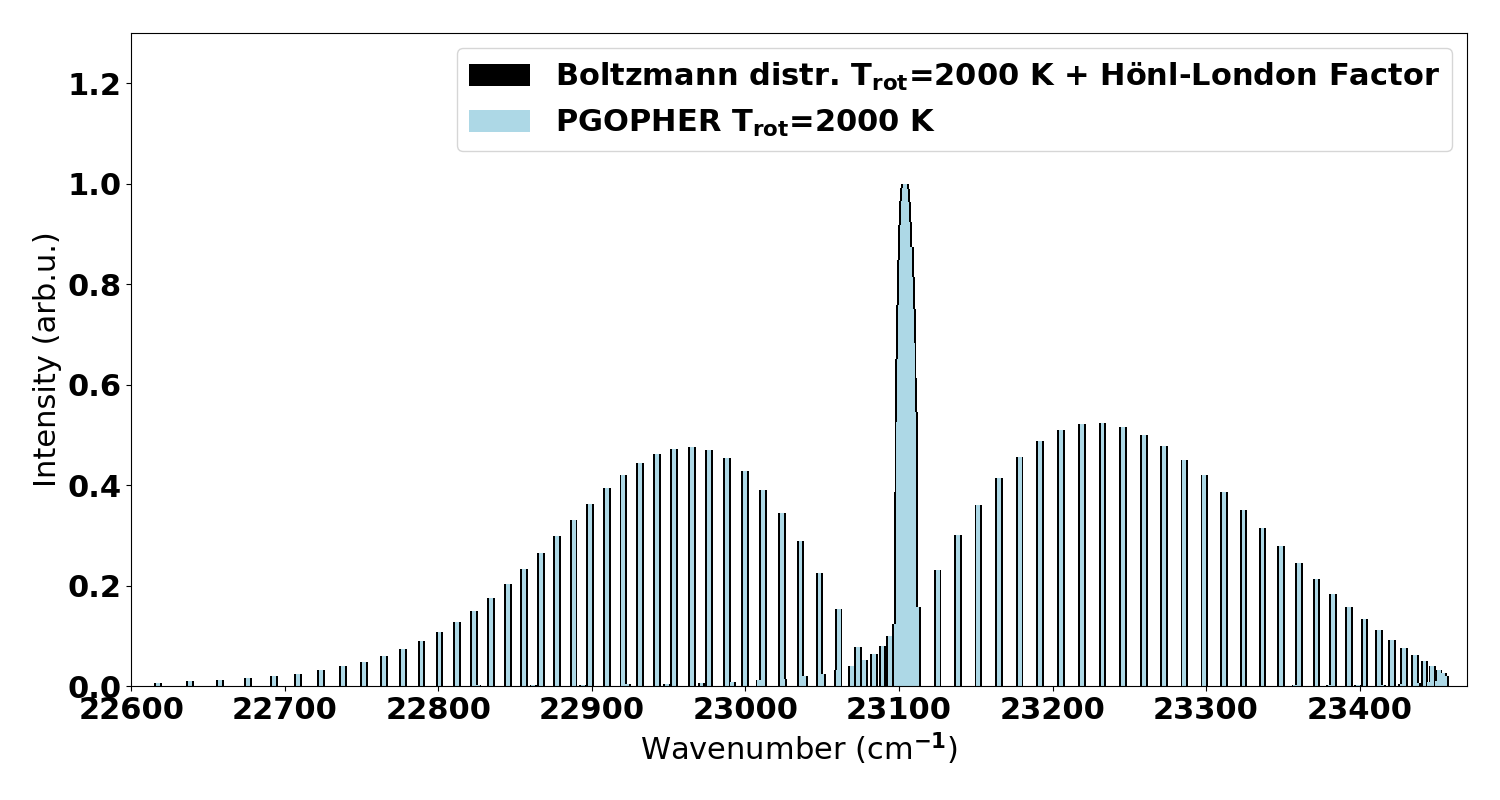 Q-branch
R-branch
P-branch
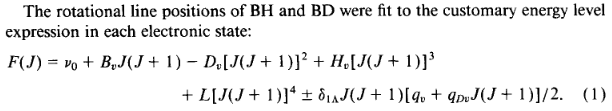 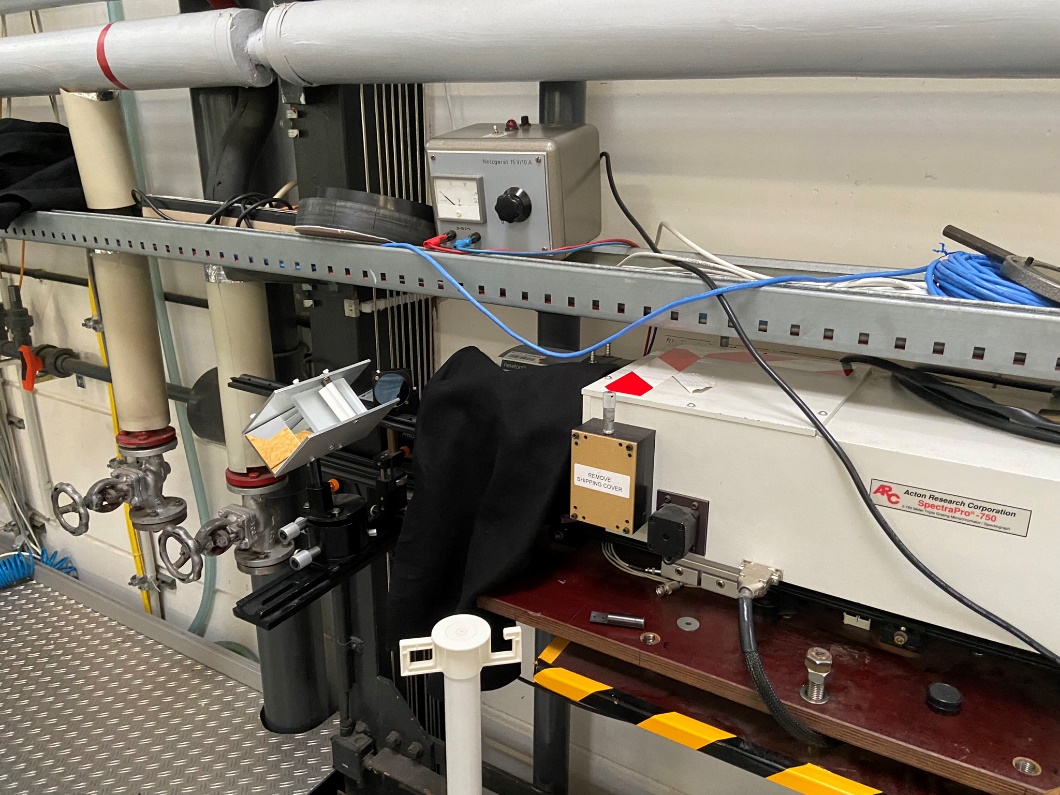 W HCL, backlight illumination
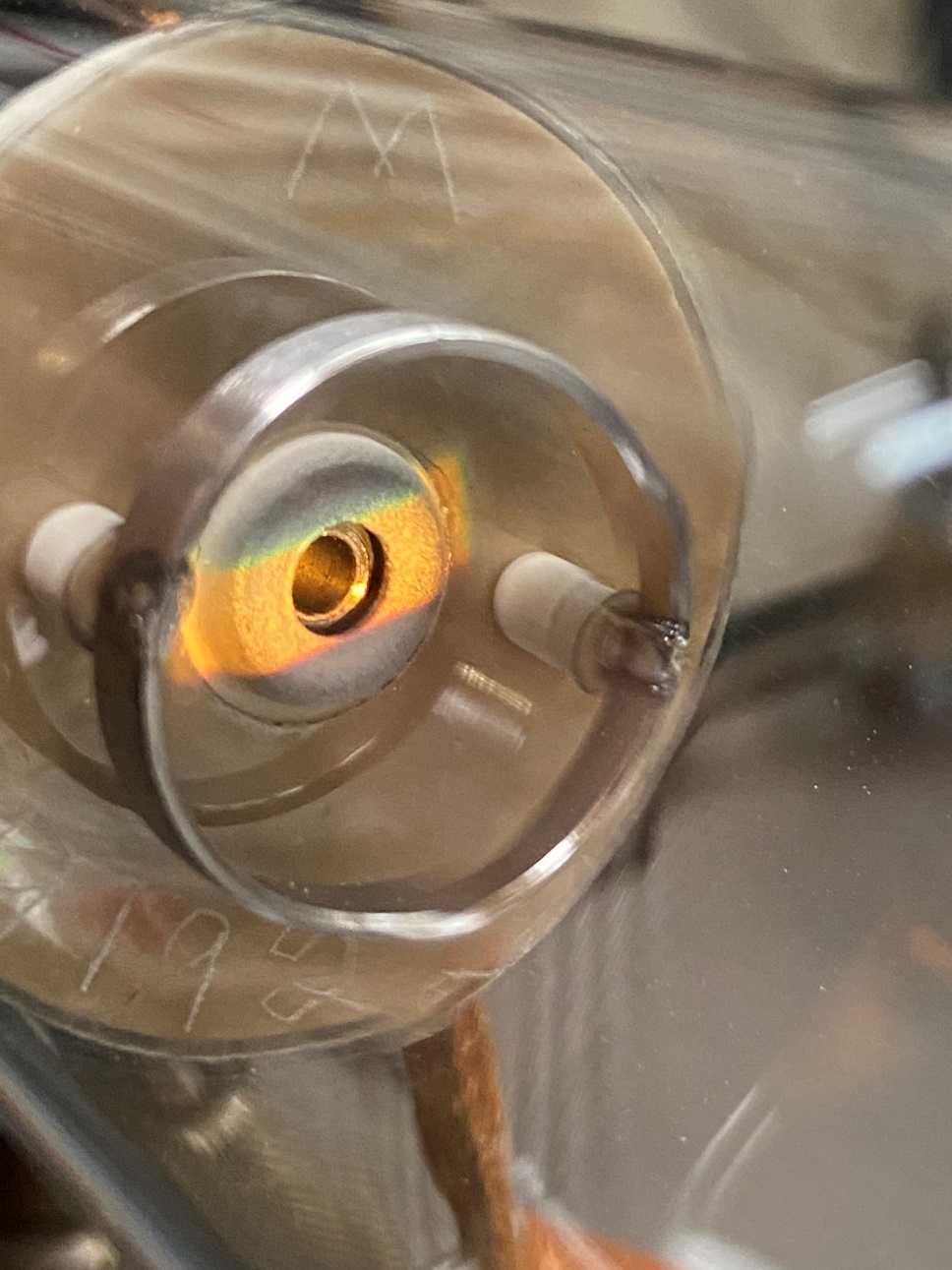 Chromatic abberation
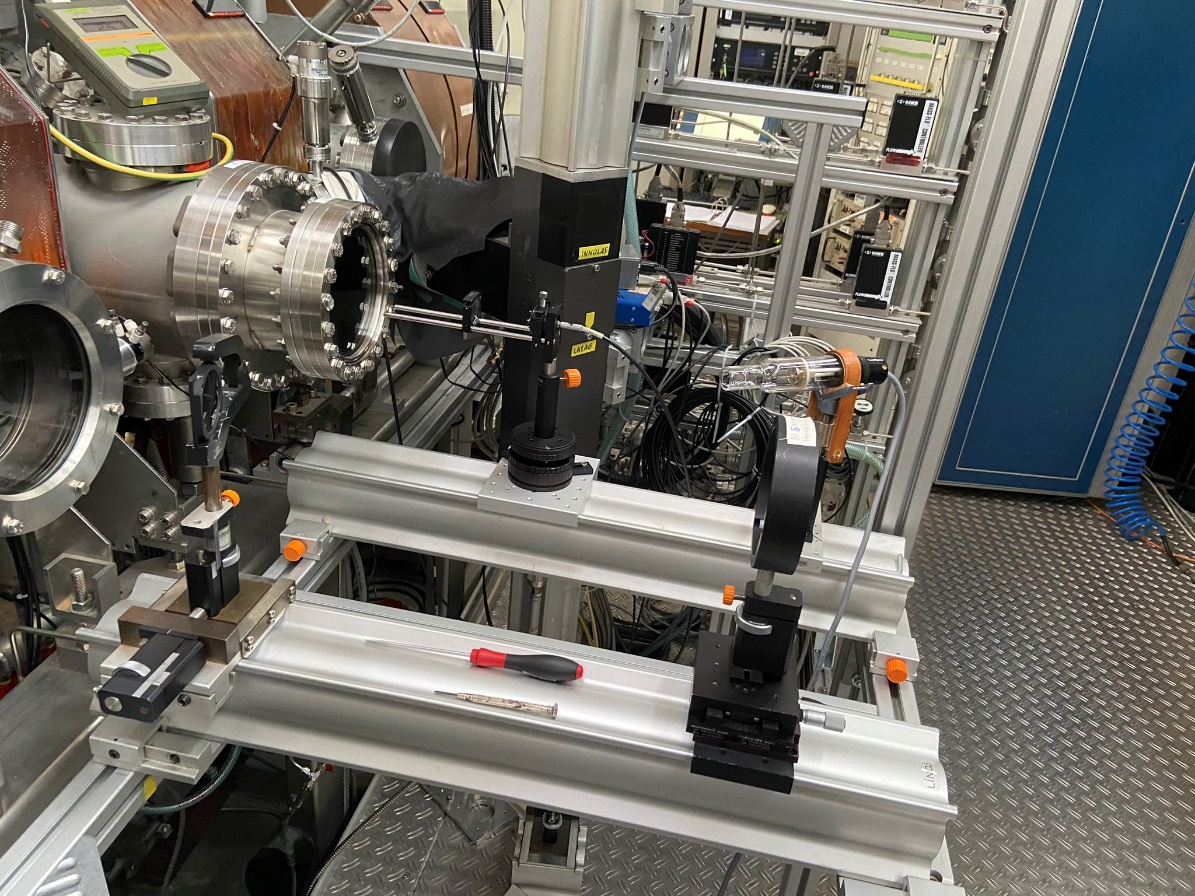 UV mirror
Example BD in magnetron plasma
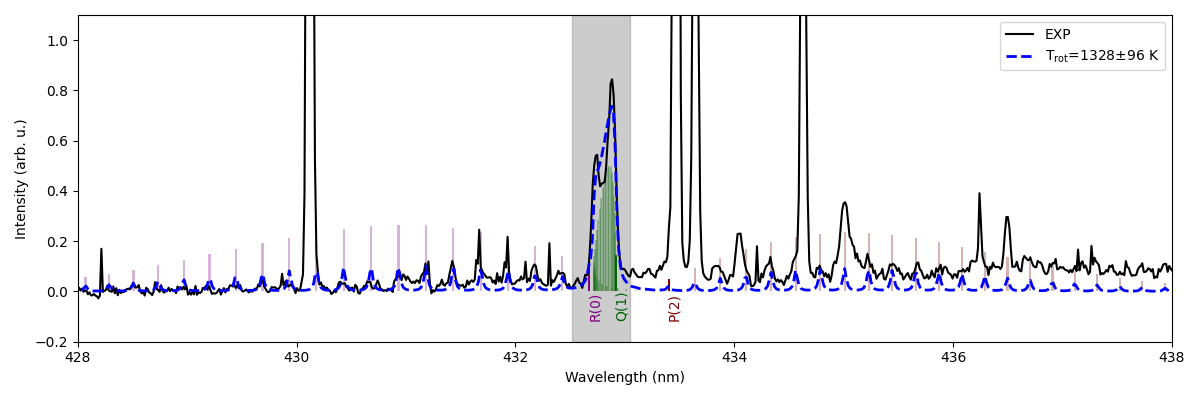 22